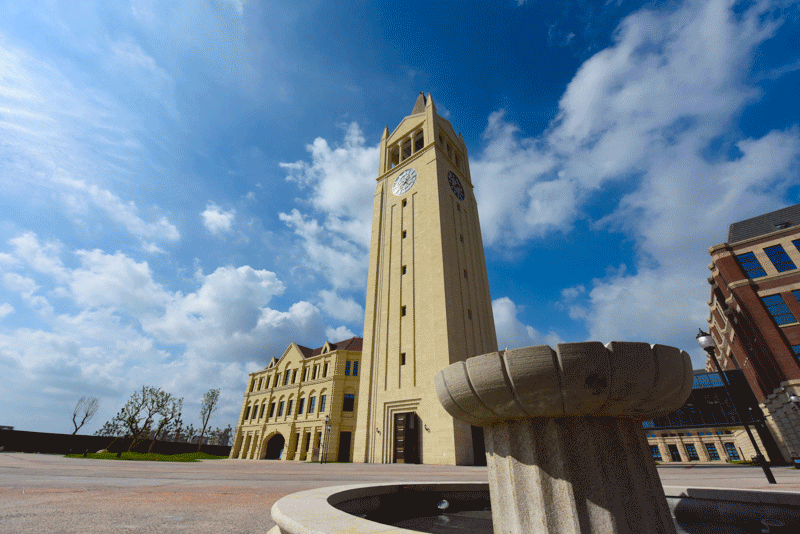 浙江大学海宁国际校区风光
THE BEAUTITY OF INTERNATIONAL CAMPUS, ZHEJIANG UNIVERSITY
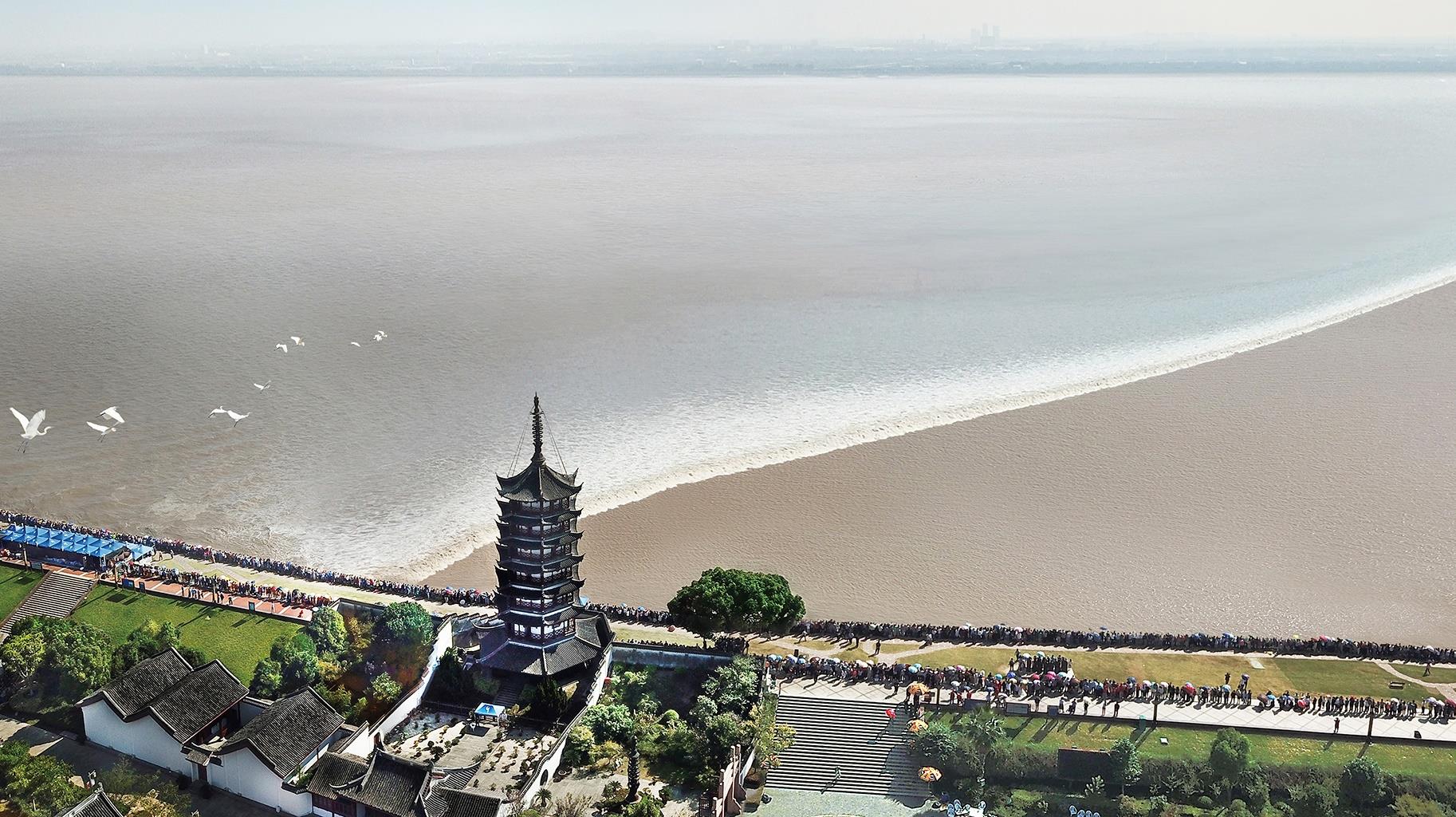 1
潮起海宁
THE VIEW OF HAINING
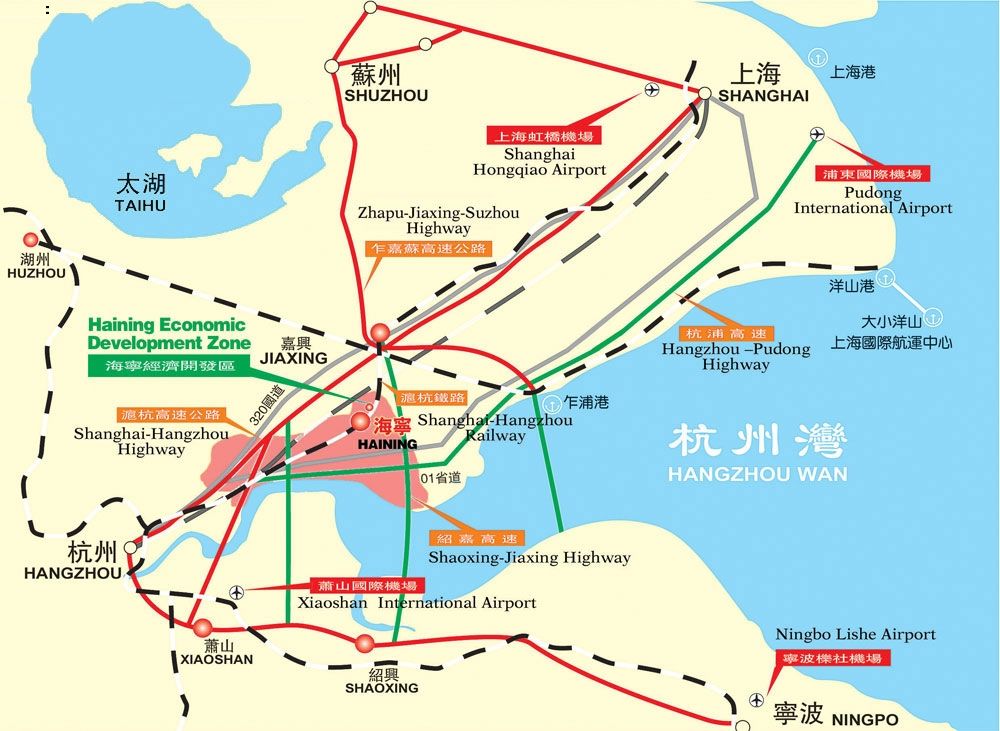 海 宁
长江三角洲南翼
浙江省北部
东距上海100公里
南濒钱塘江
西接杭州
海 宁
之名，始见于南朝陈武帝永定二年（558），寓“海洪宁静”之意
素有“江南第一灯市、才子之乡、文化之邦、皮革之都”的美誉
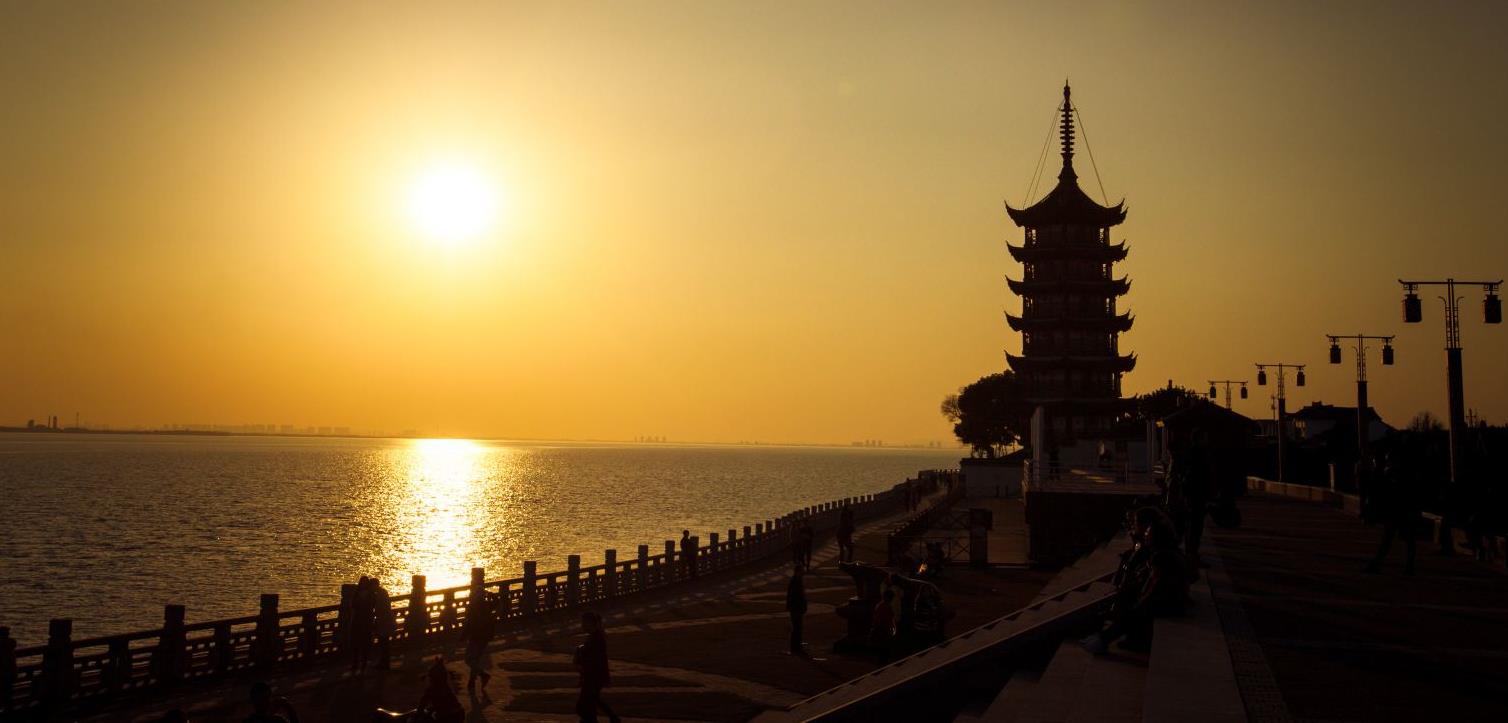 海 宁
尽览苏轼笔下“八月十八潮，壮观天下无”的风景
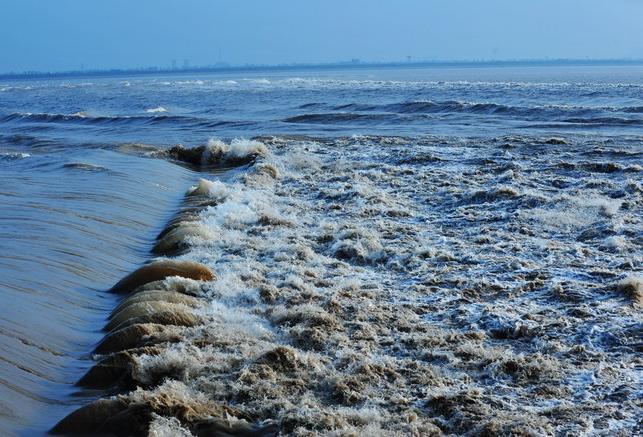 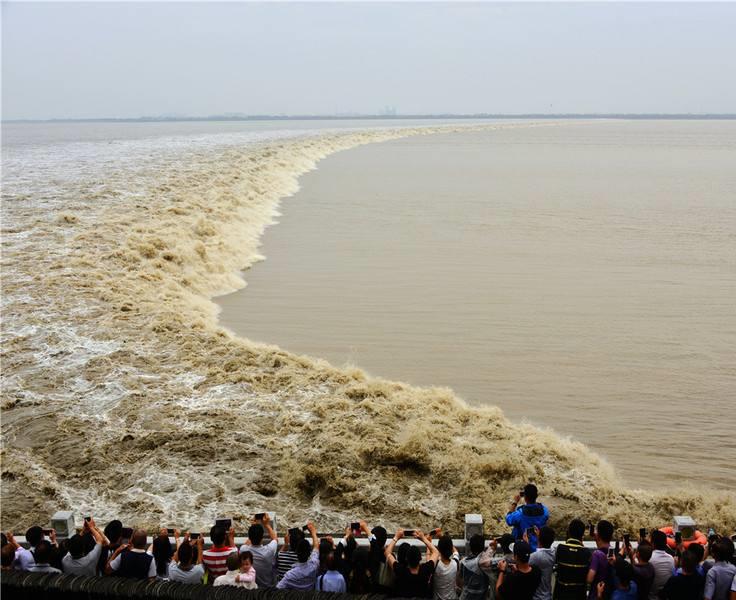 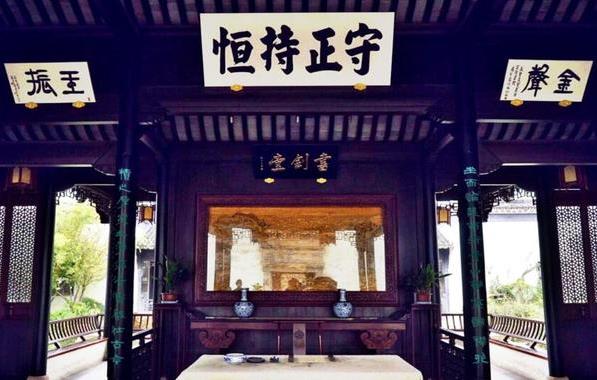 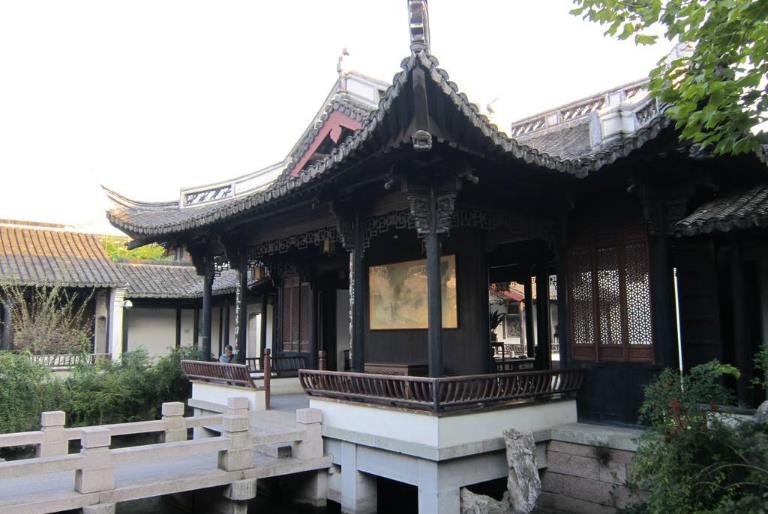 海 宁
金庸
王国维
徐志摩
……
文化名人的才子气度
金庸故居
金庸故居
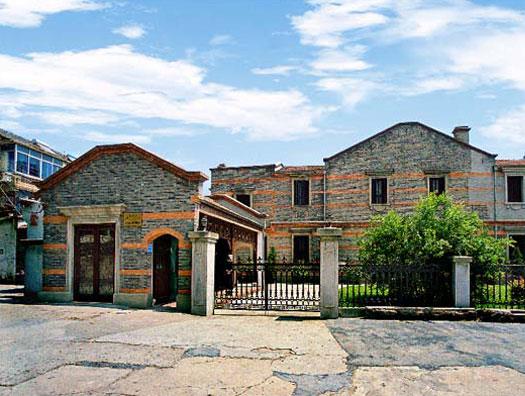 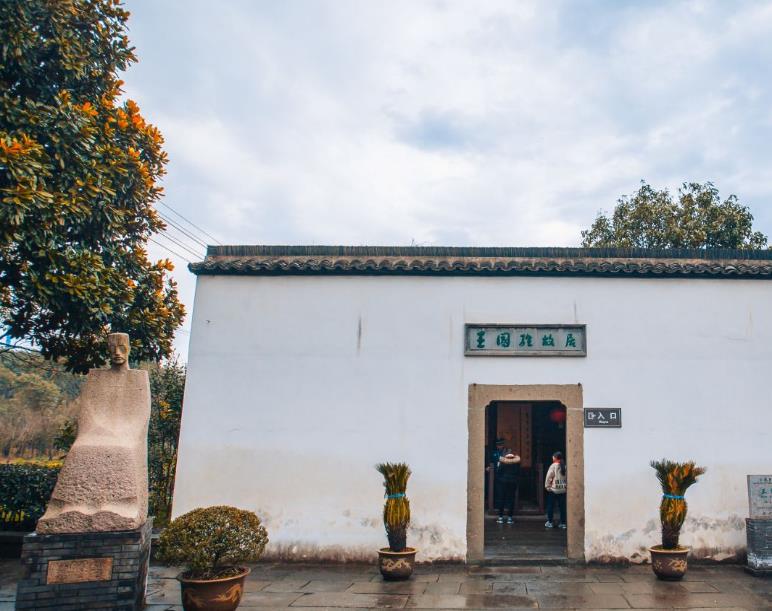 徐志摩故居
王国维故居
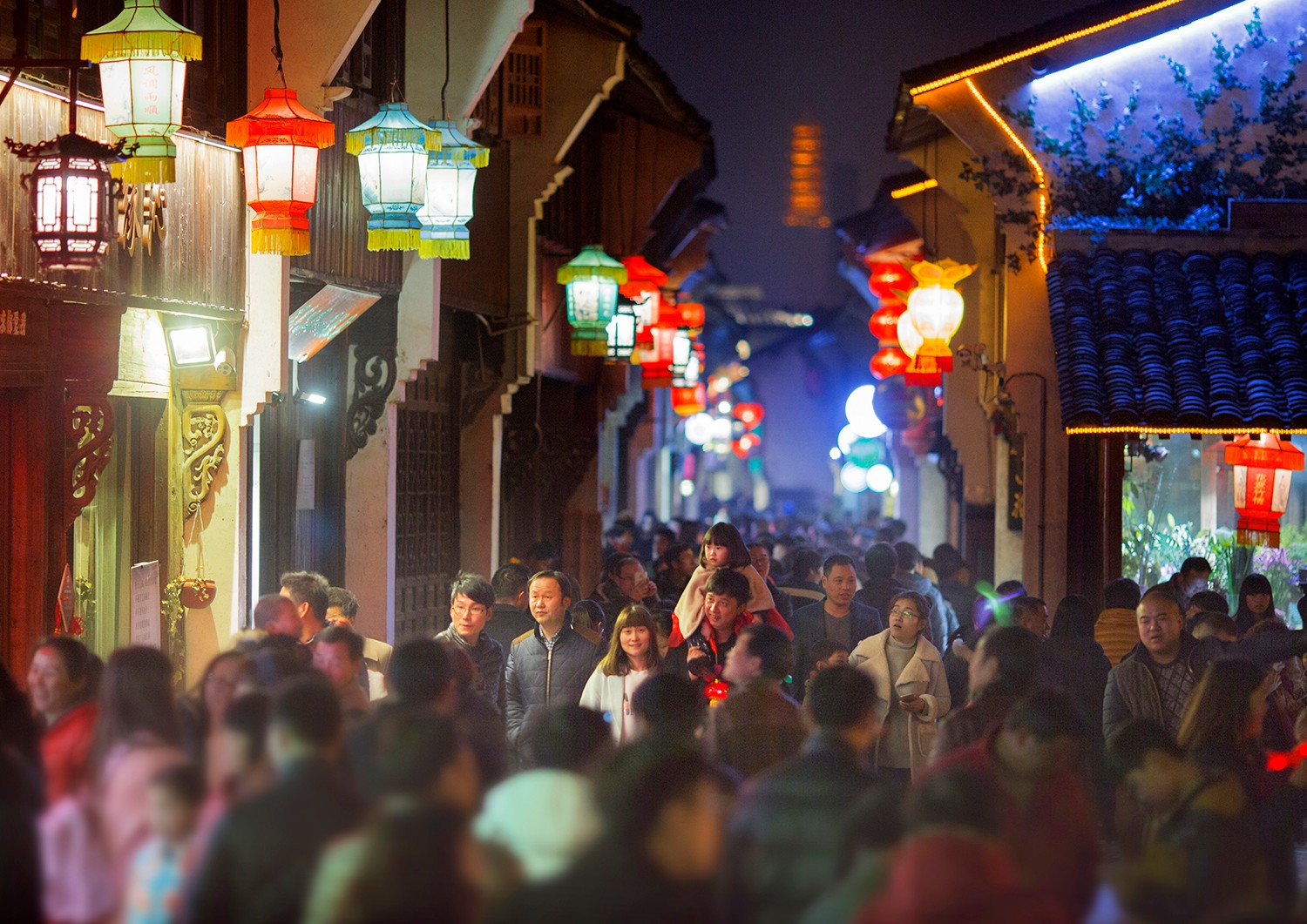 海 宁
漫步南关厢，体会江南明清古巷魅力
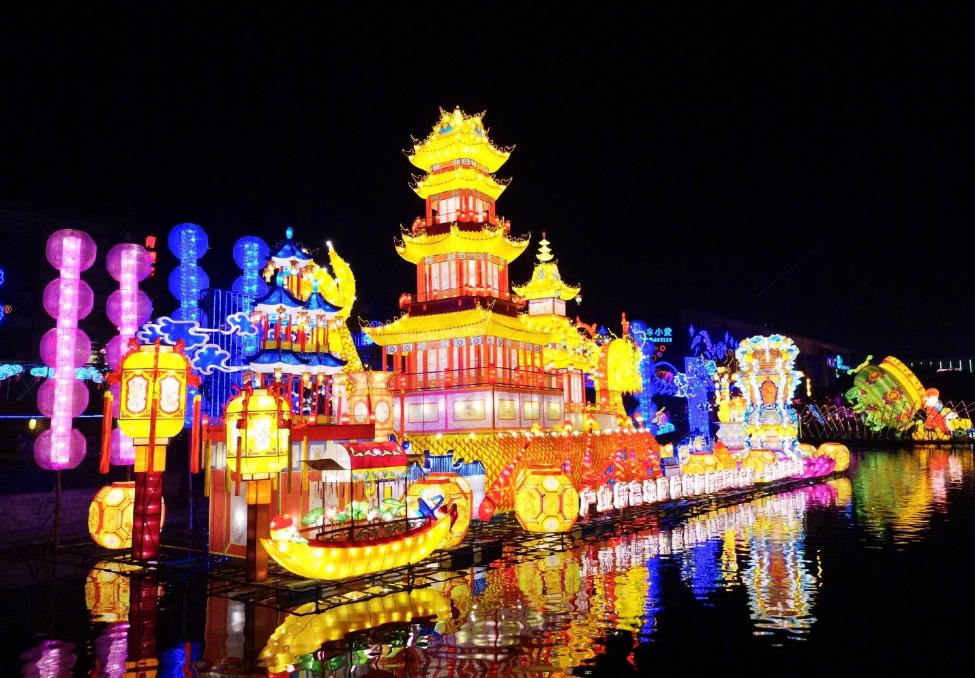 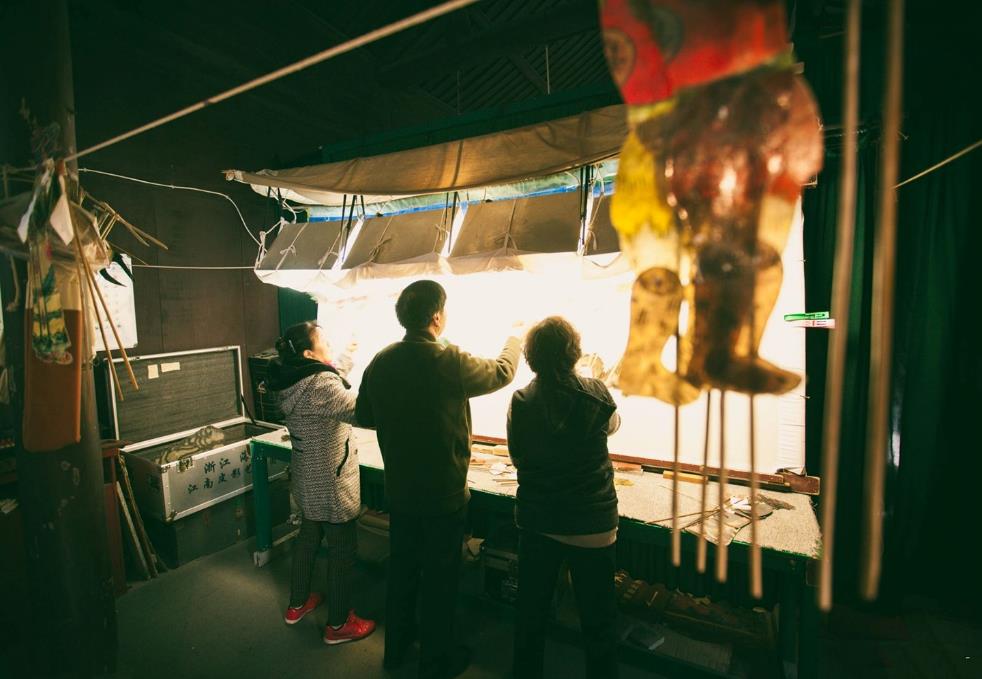 海 宁
看皮影，赏彩灯
海 宁
尽享公园自然风光
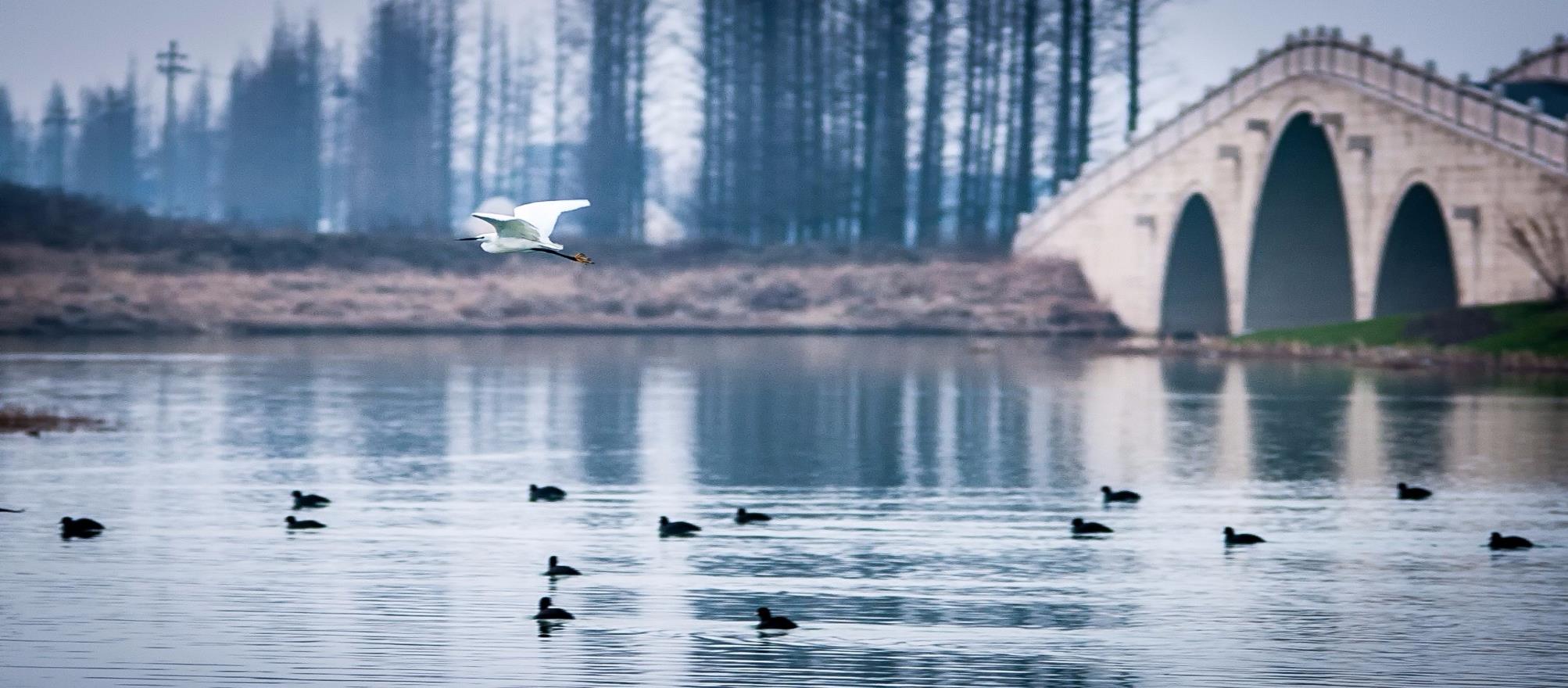 盐官观潮公园
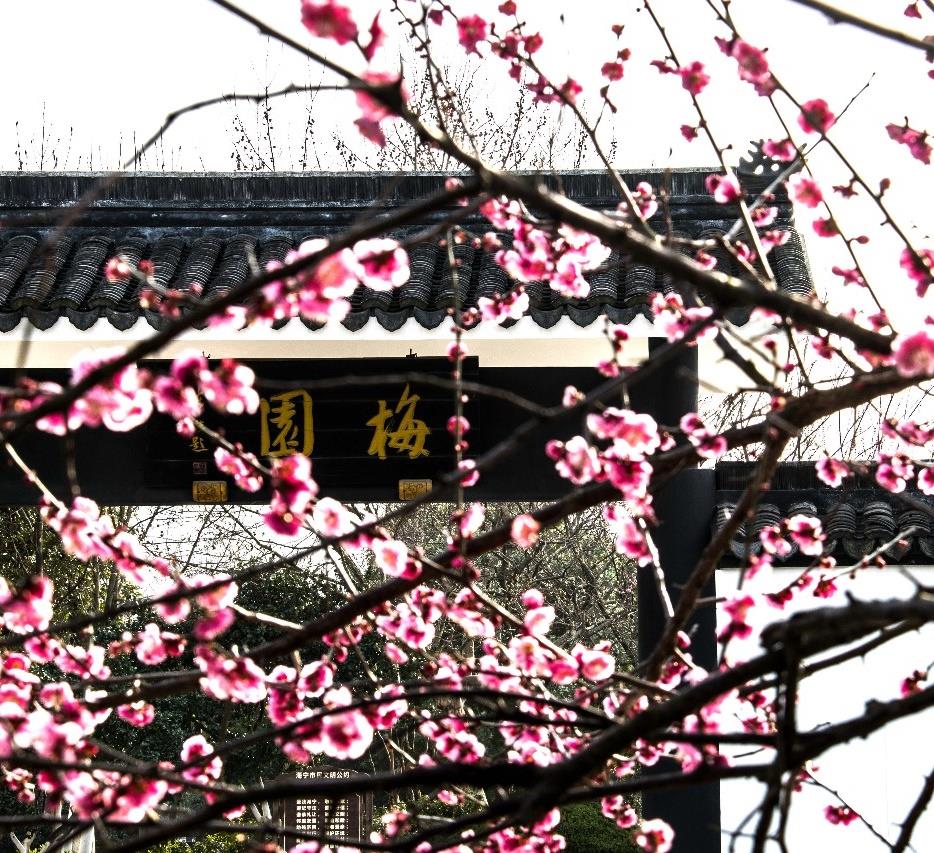 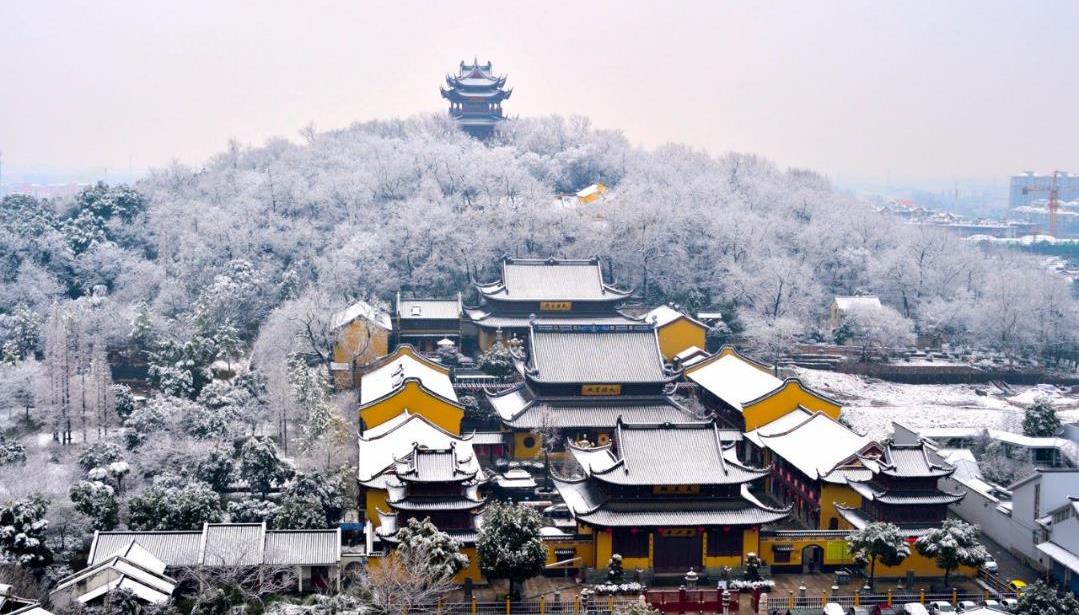 西山公园
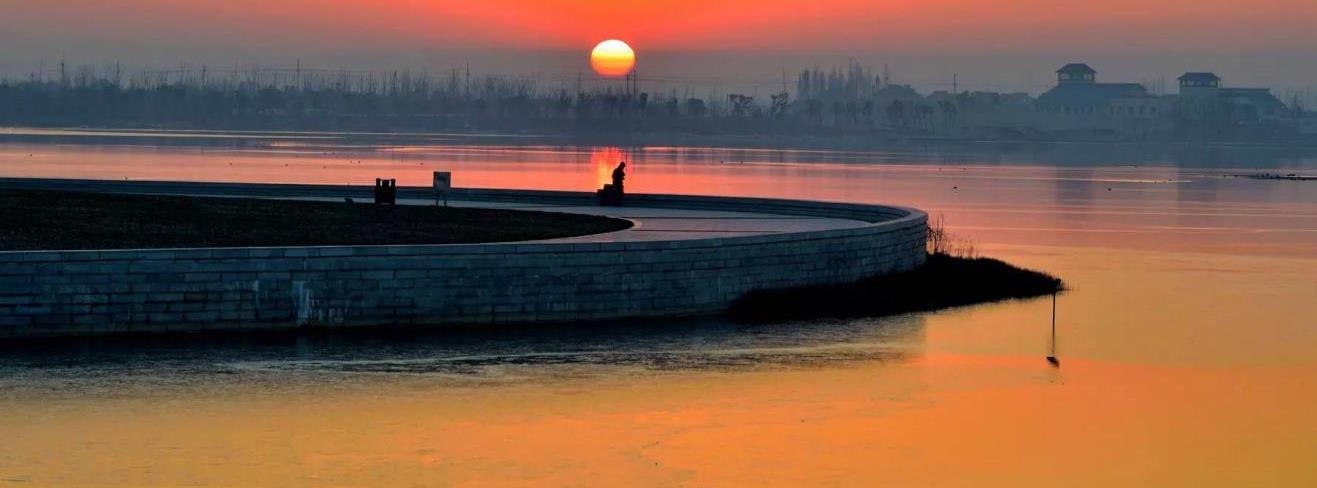 梅    园
鹃湖公园
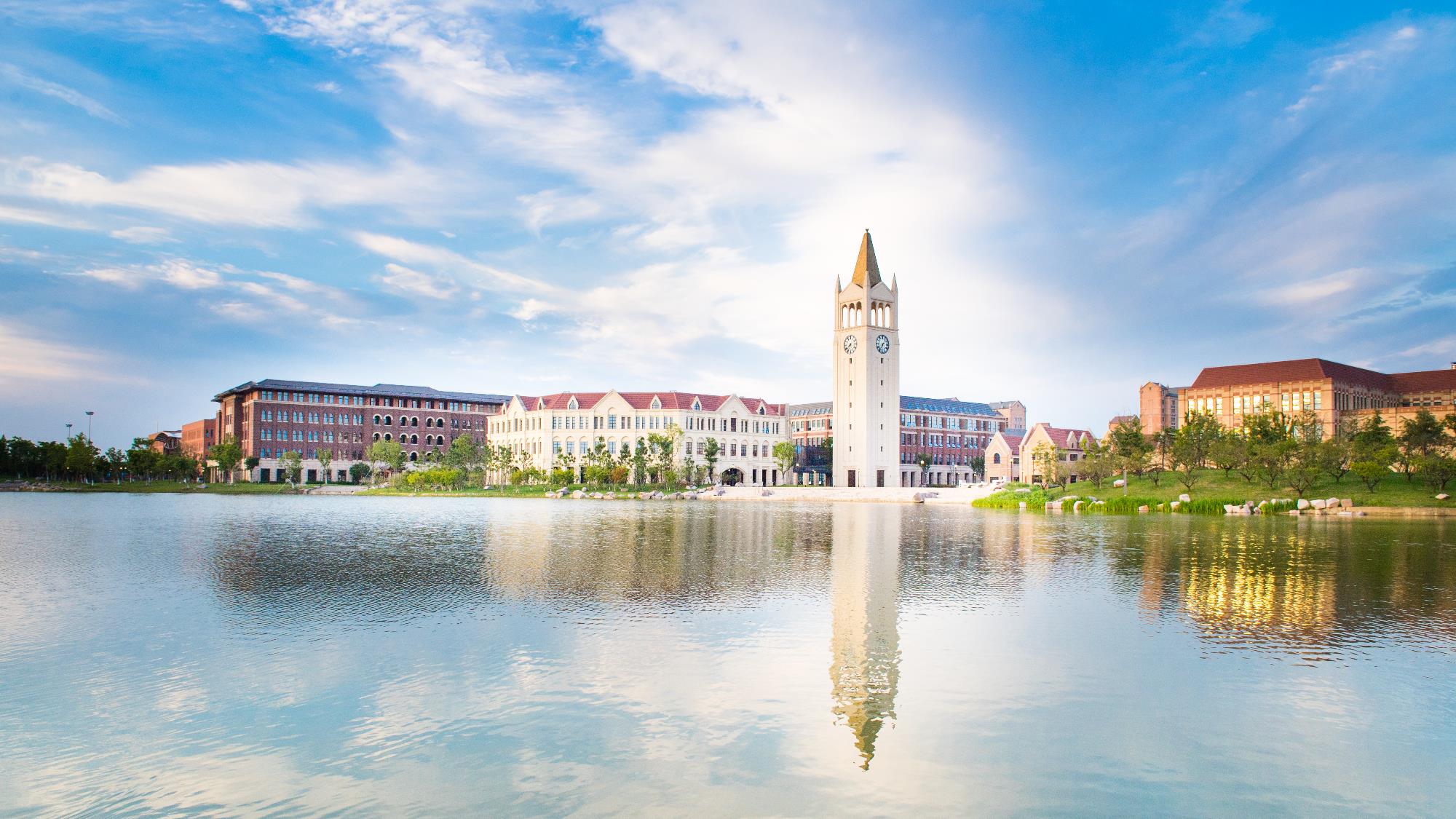 2
校园云舒
THE BEAUTITY OF IC-ZJU
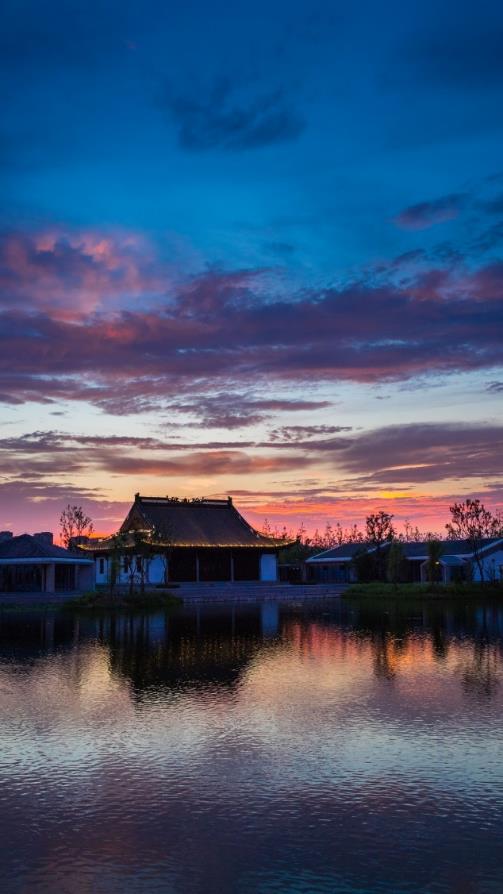 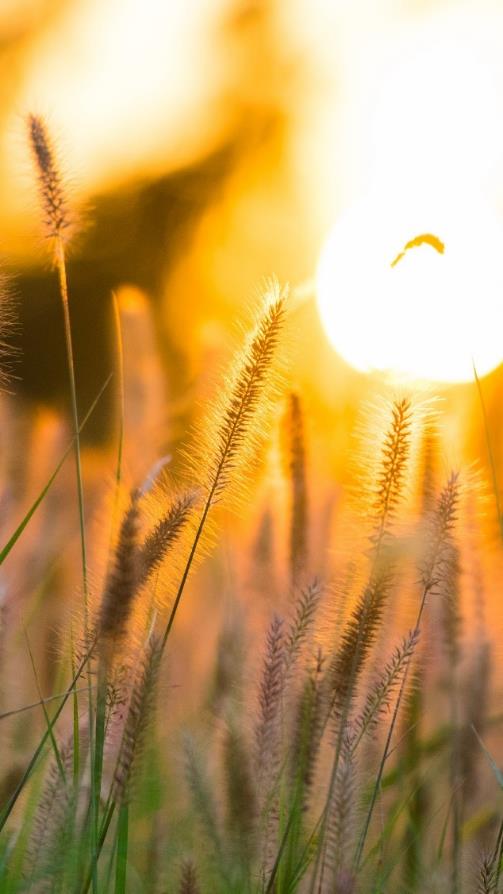 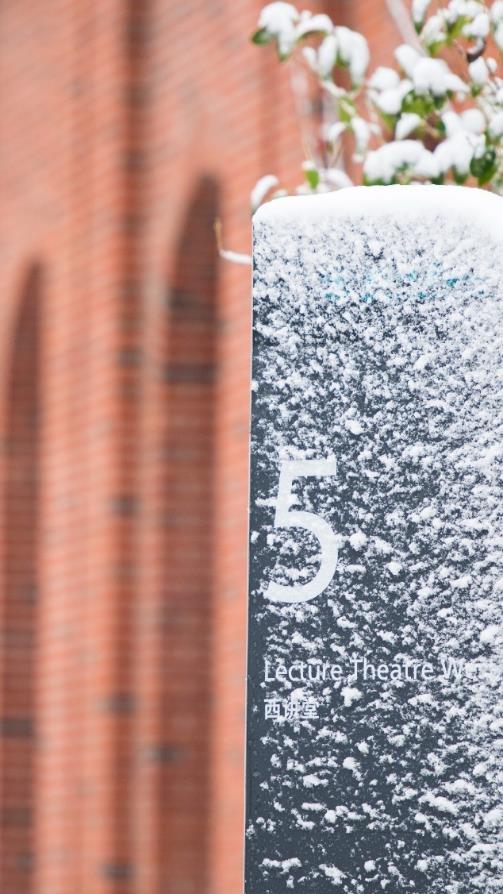 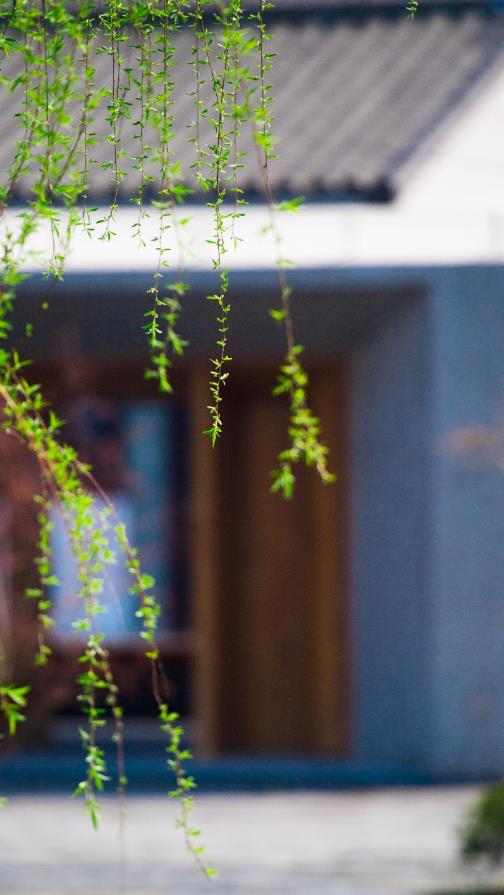 秋
夏
冬
春
一年
春华秋实，冬去春来
你一直在那……
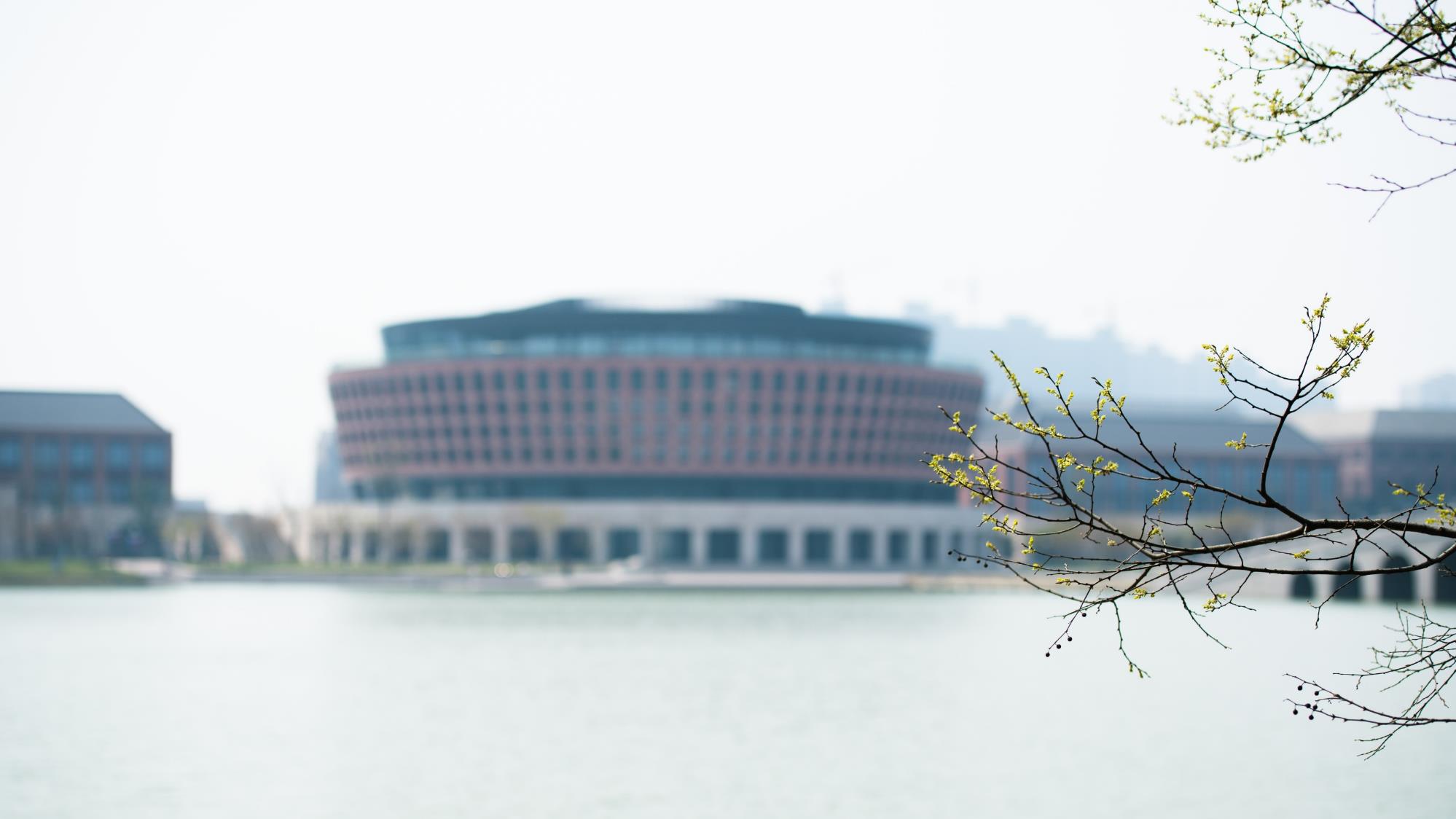 萌芽 2018.4.25
春
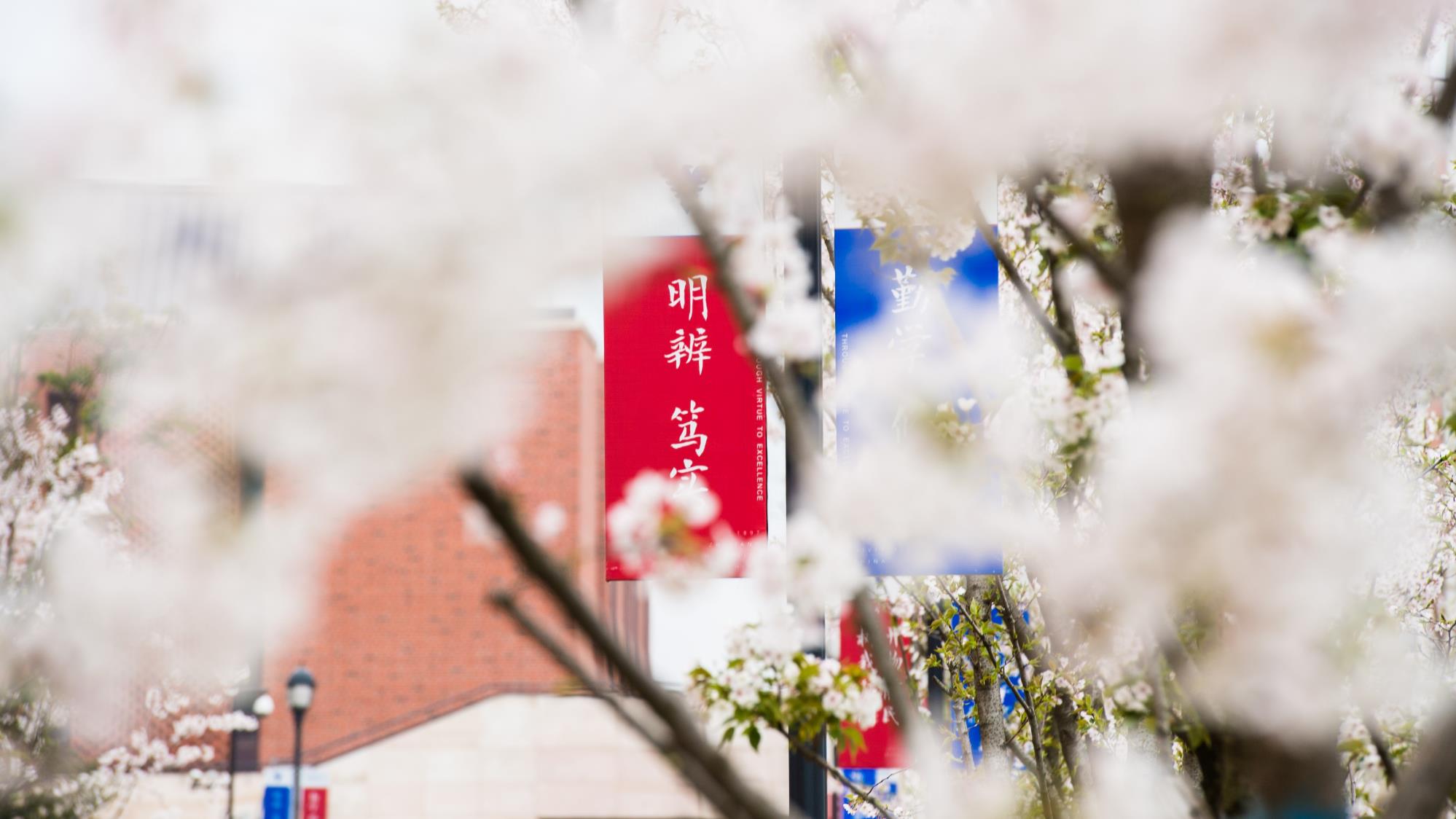 樱舞 2018.4.25
春
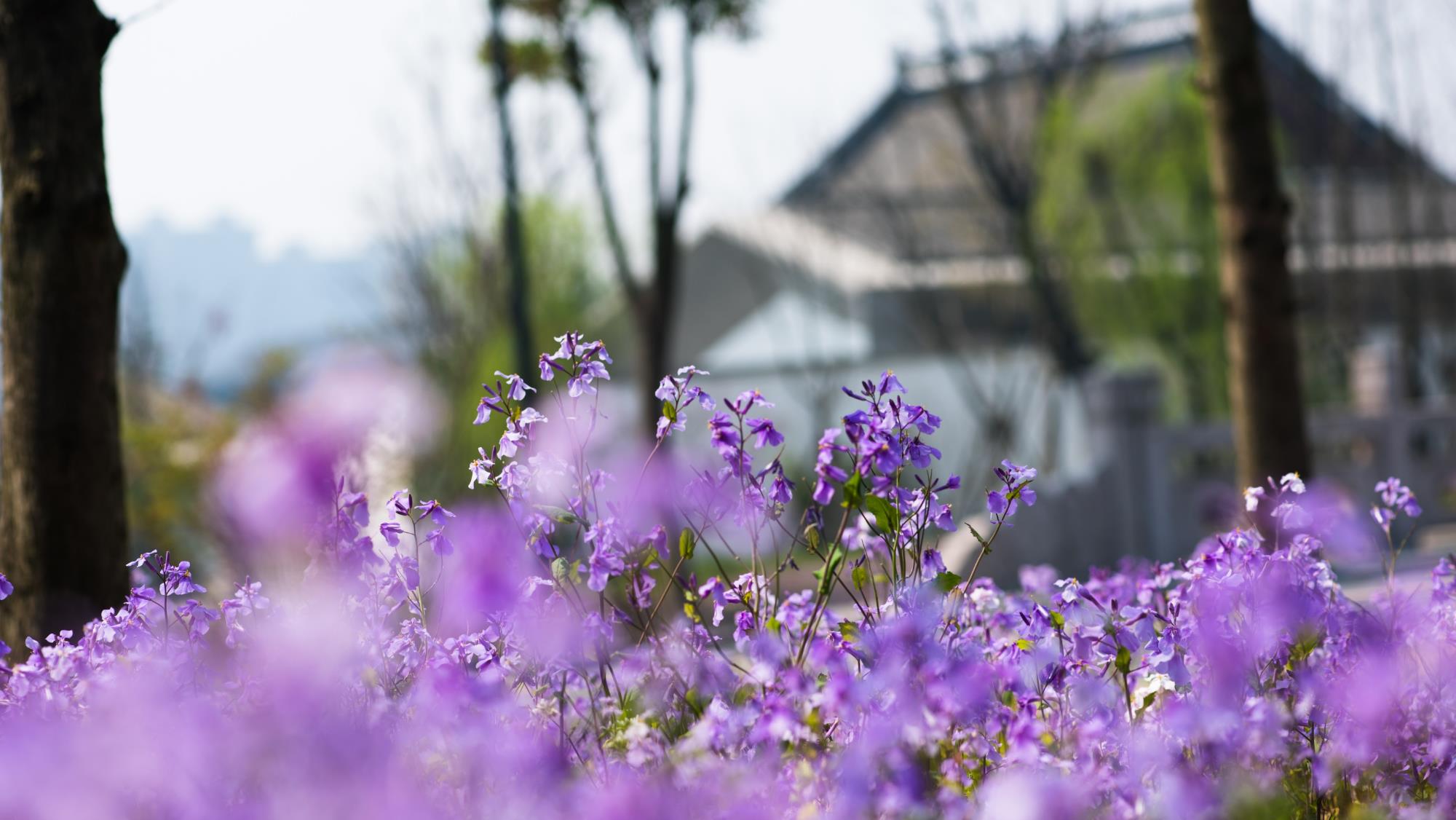 紫语 2018.4.25
春
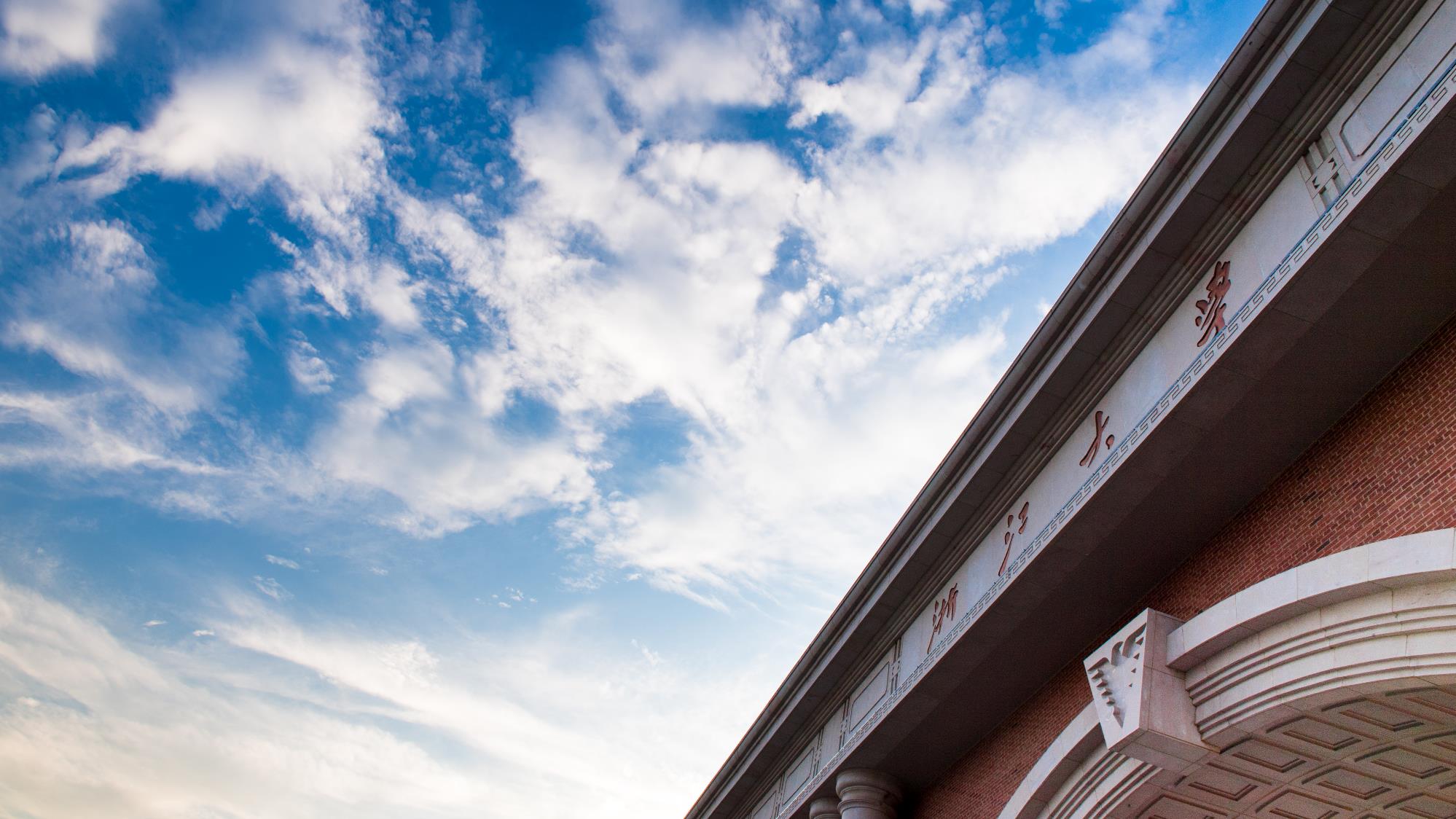 流云 2018.7.23
夏
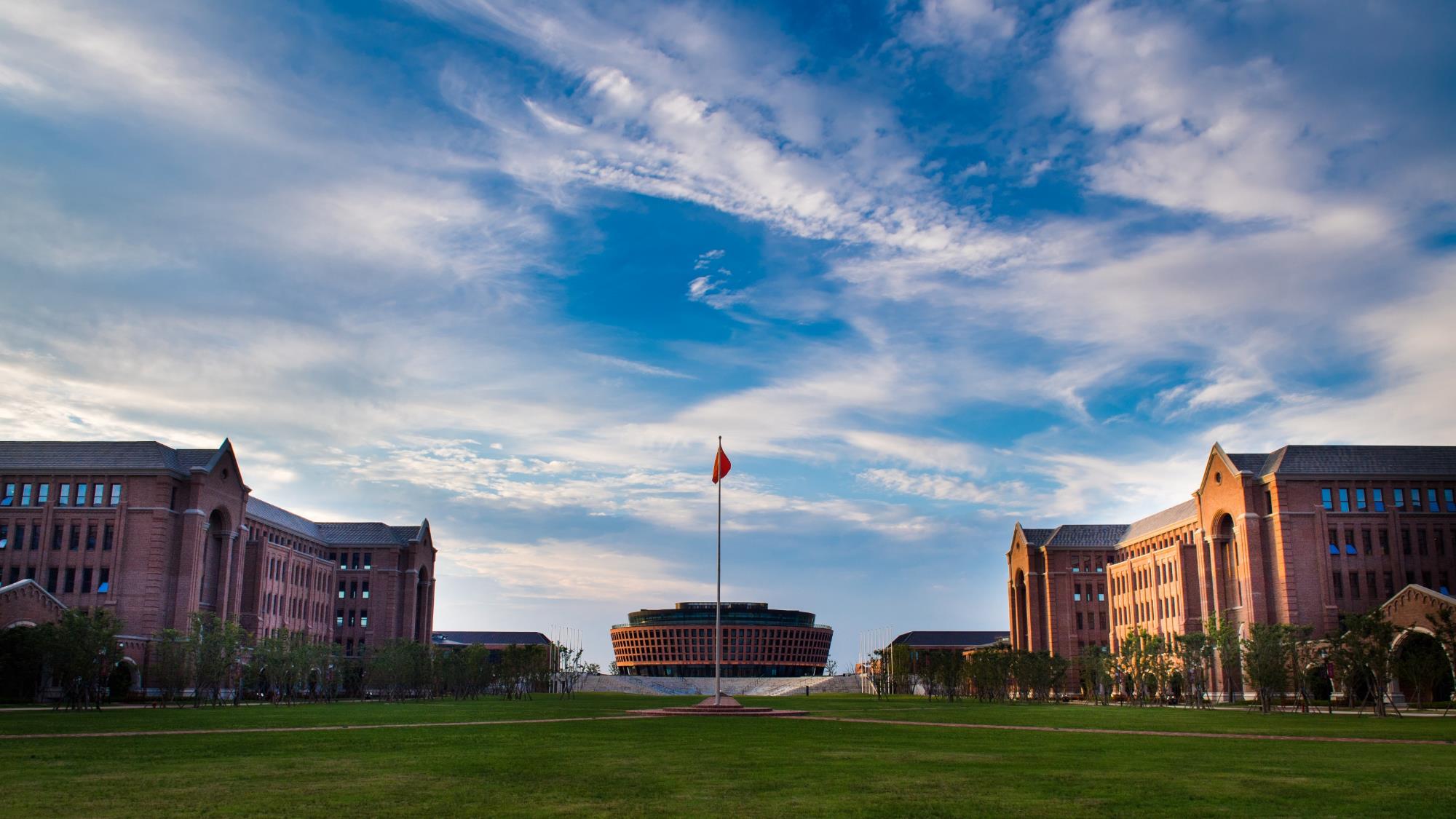 浮光 2018.7.23
夏
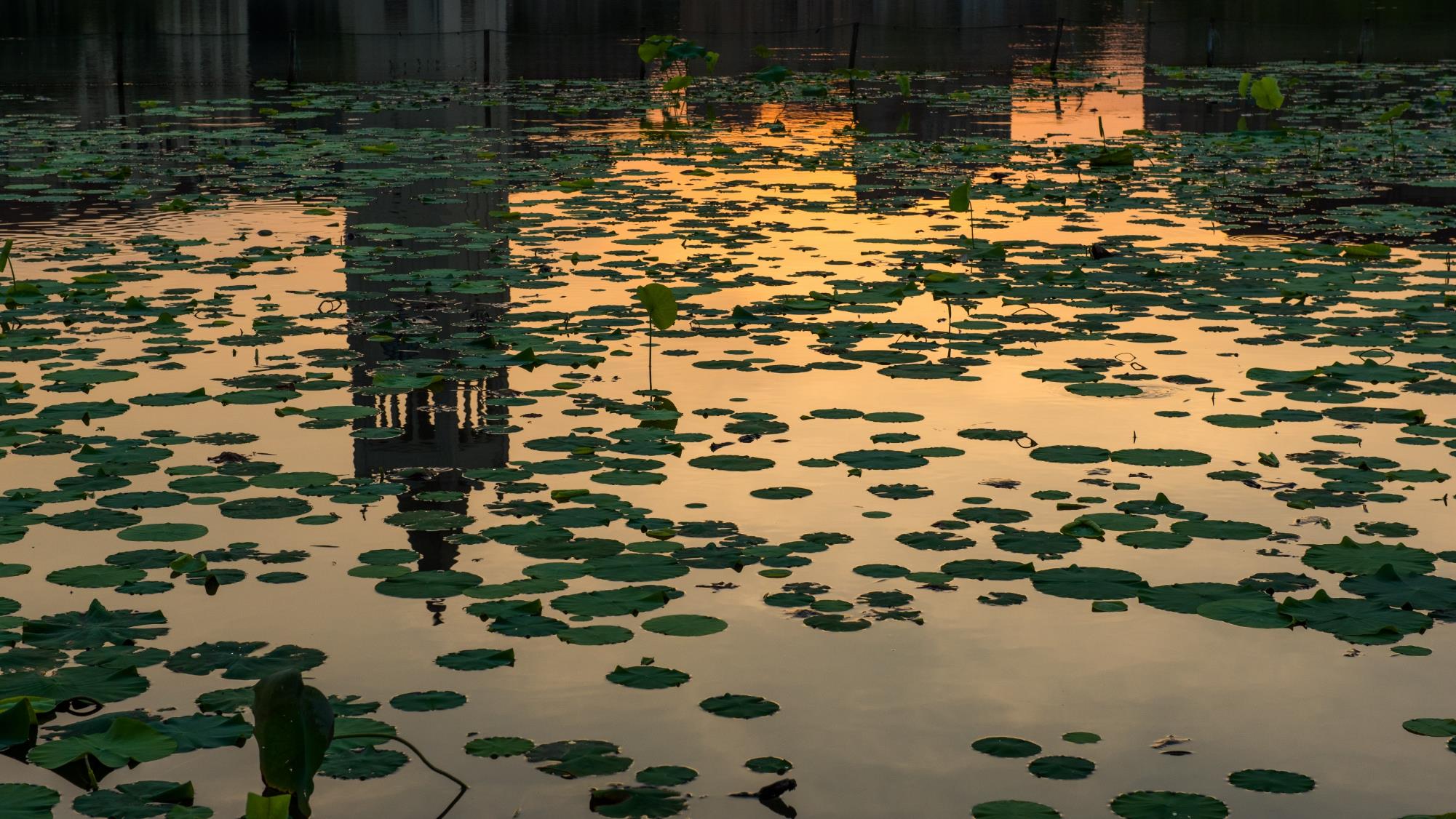 溢彩 2018.7.23
夏
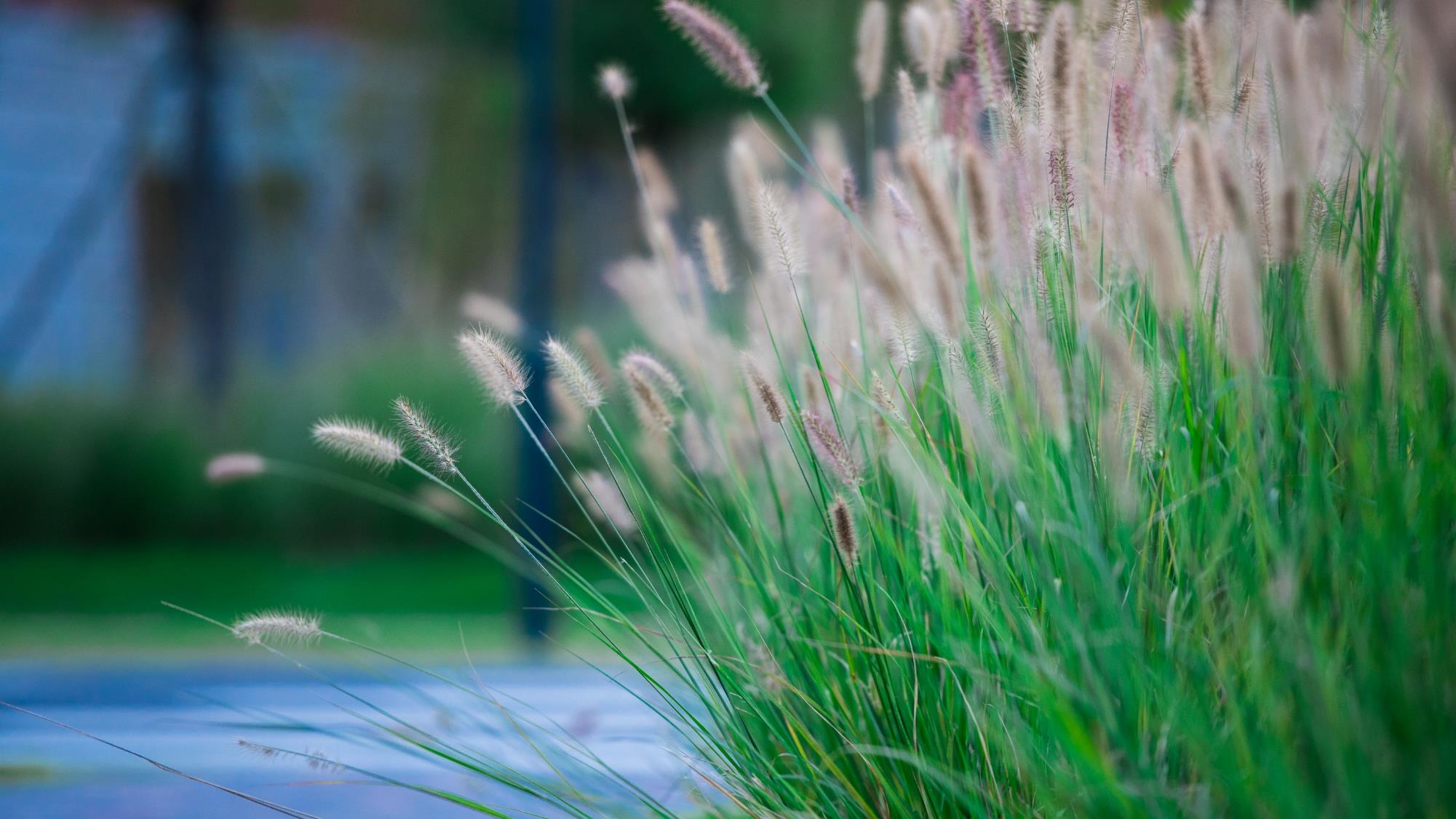 草长 2019.10.19
秋
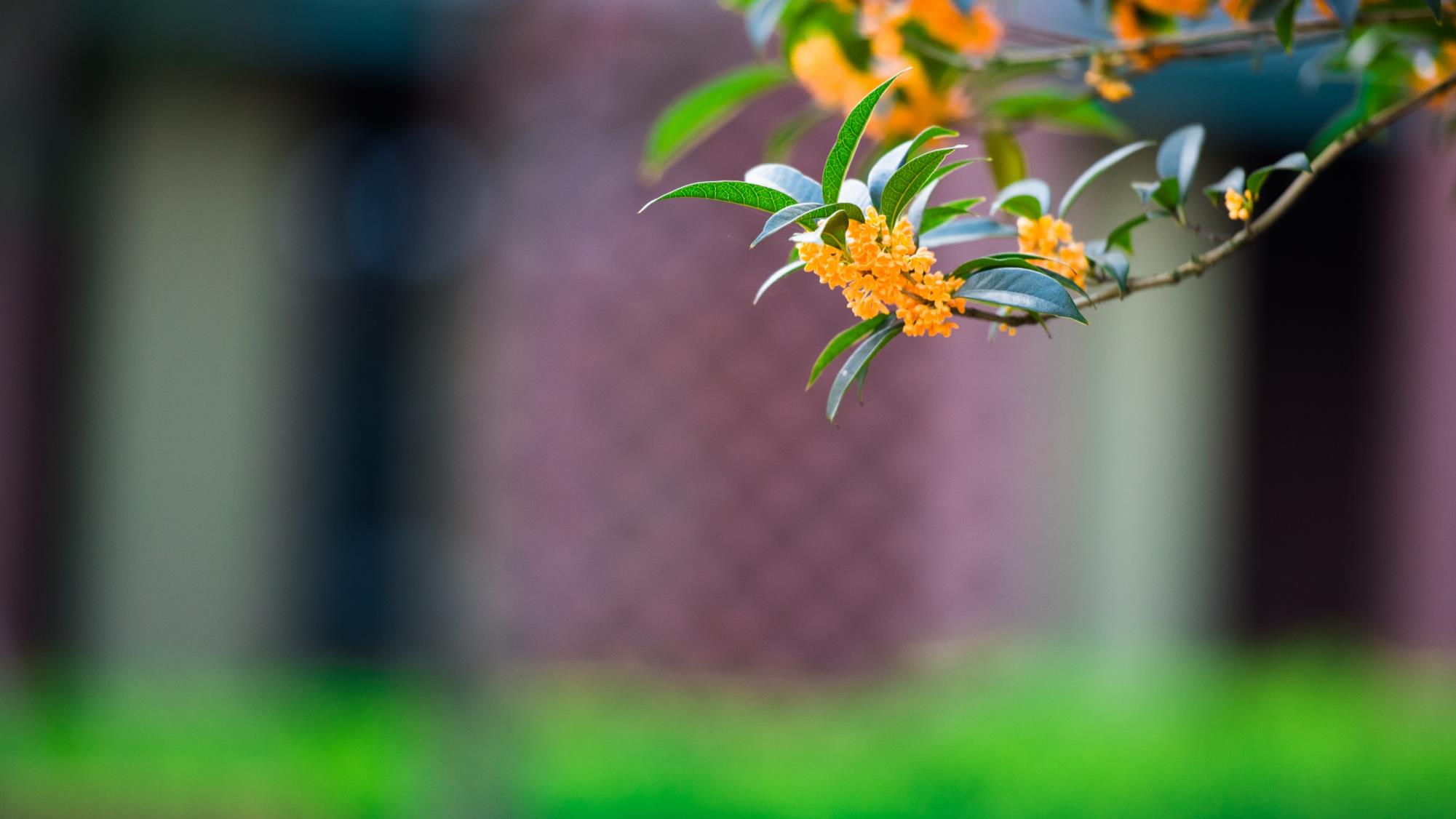 桂香 2019.10.19
秋
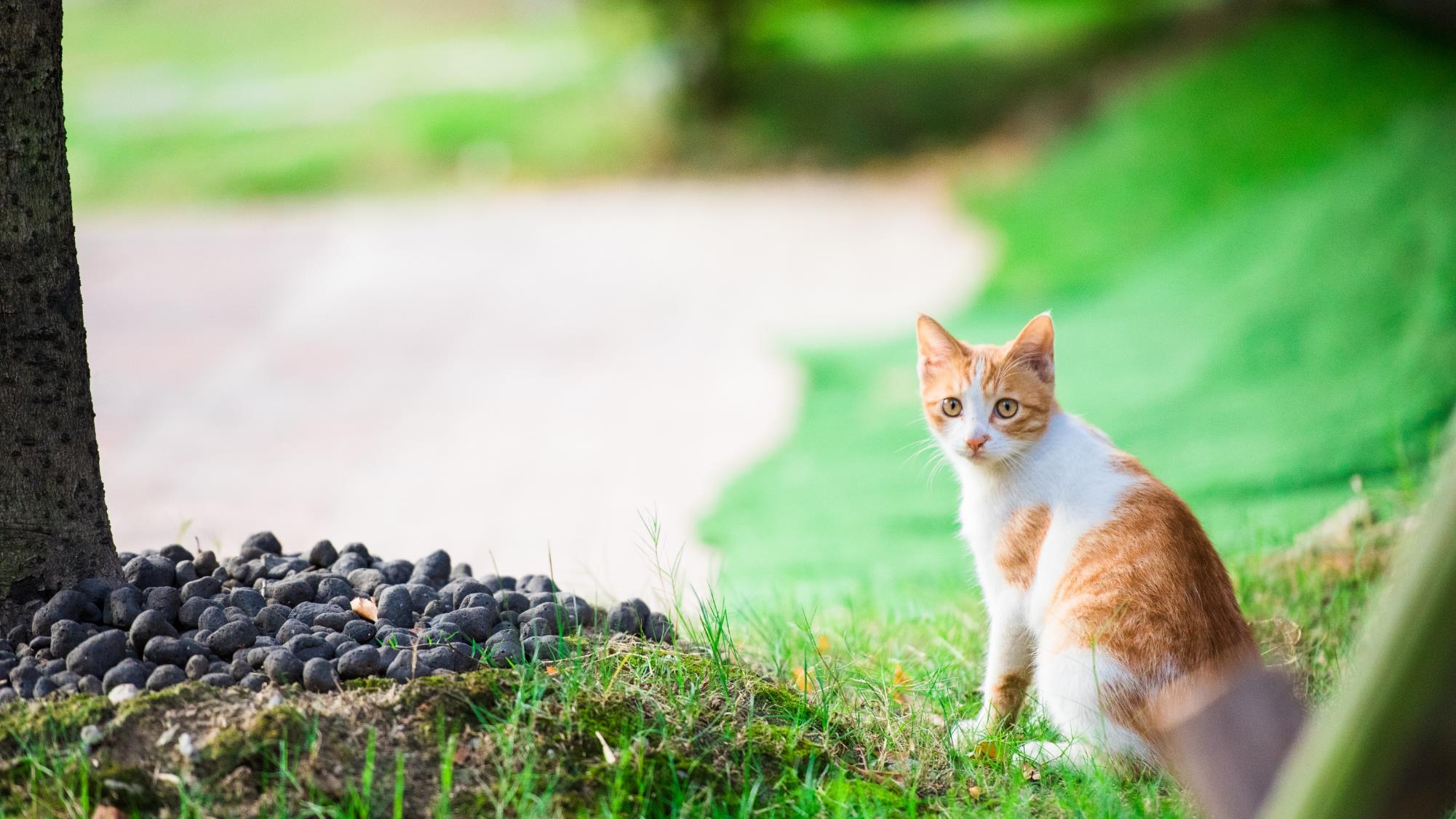 和谐 2019.10.19
秋
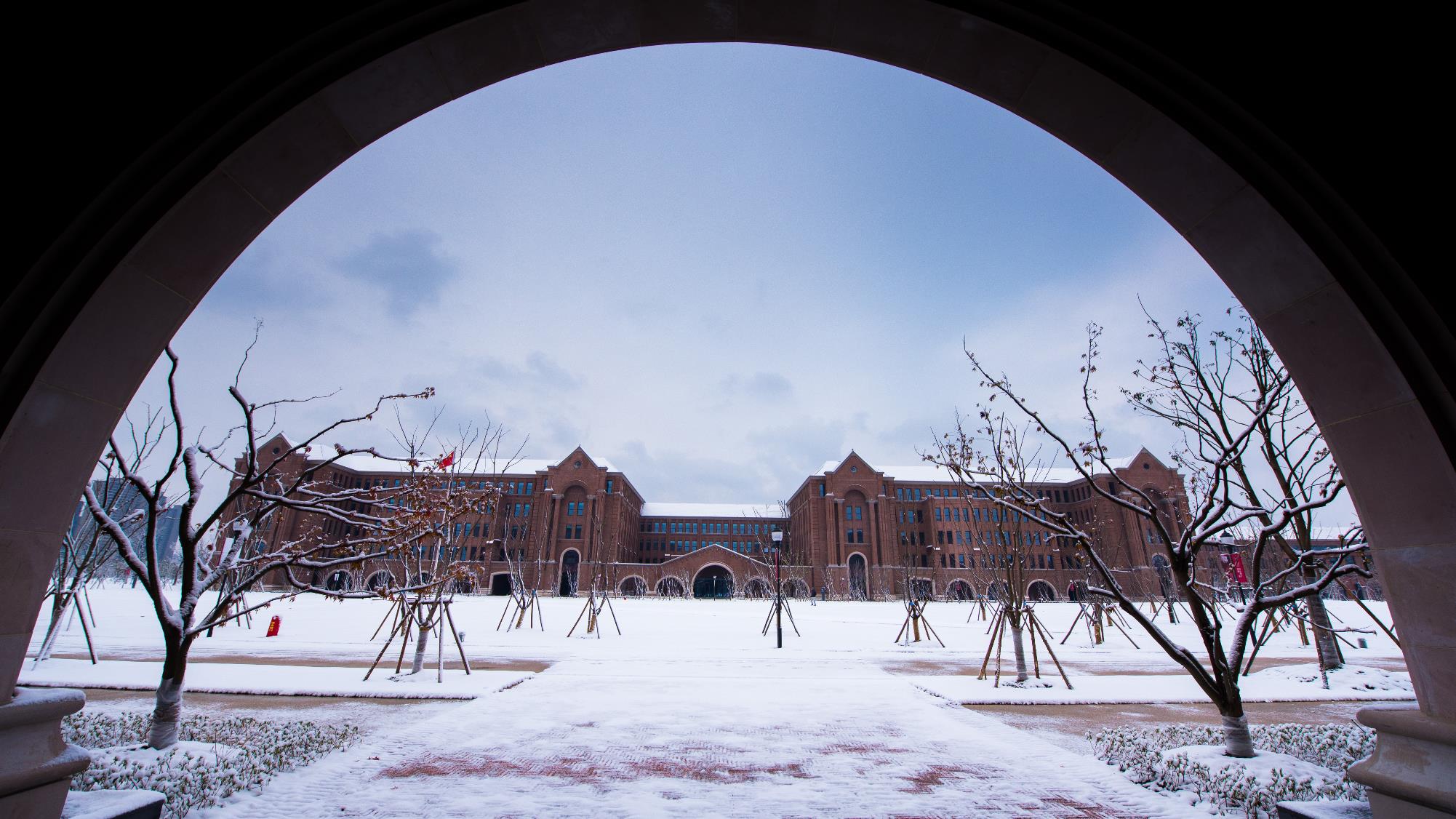 广袤 2018.11.19
冬
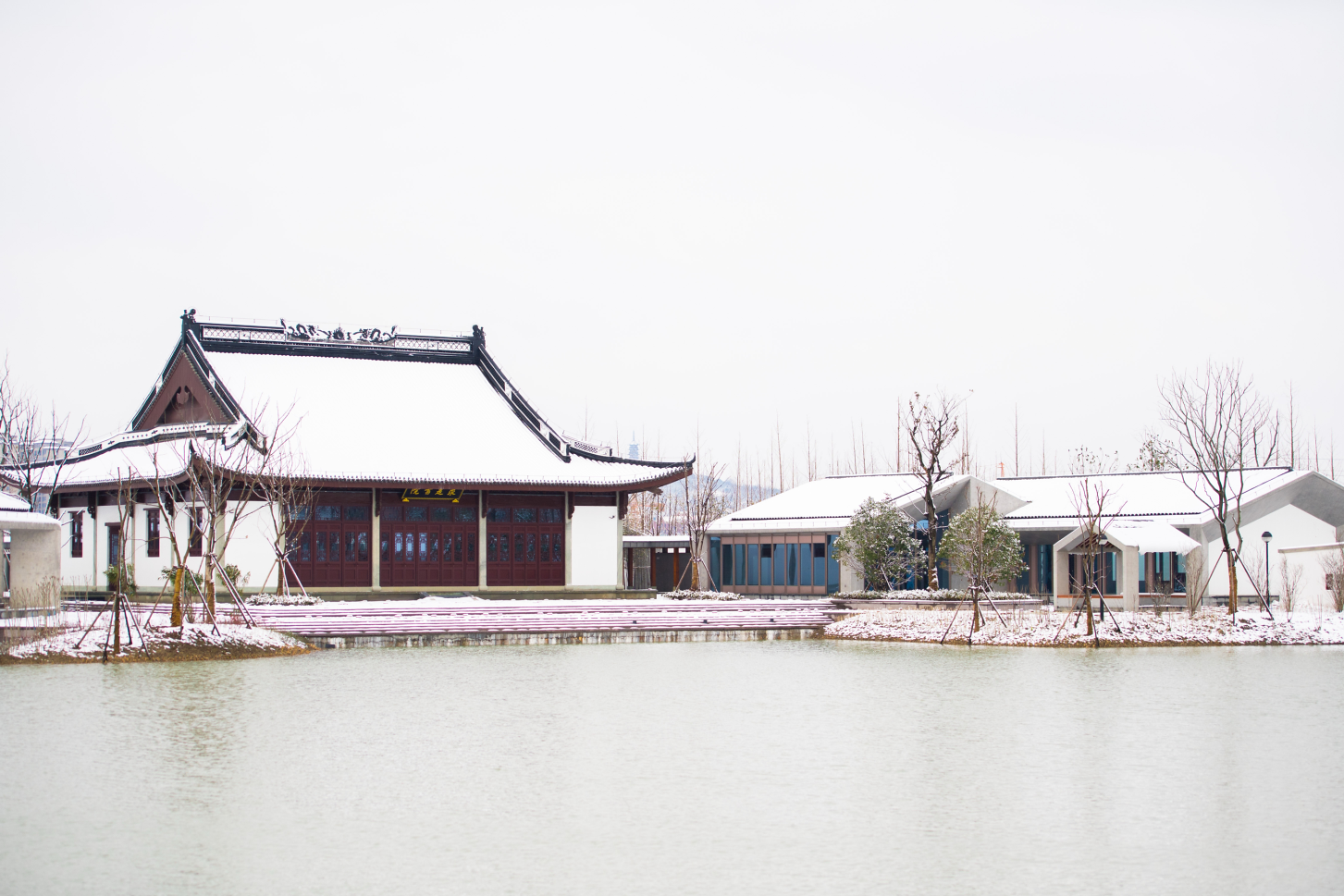 雪落 2018.11.19
冬
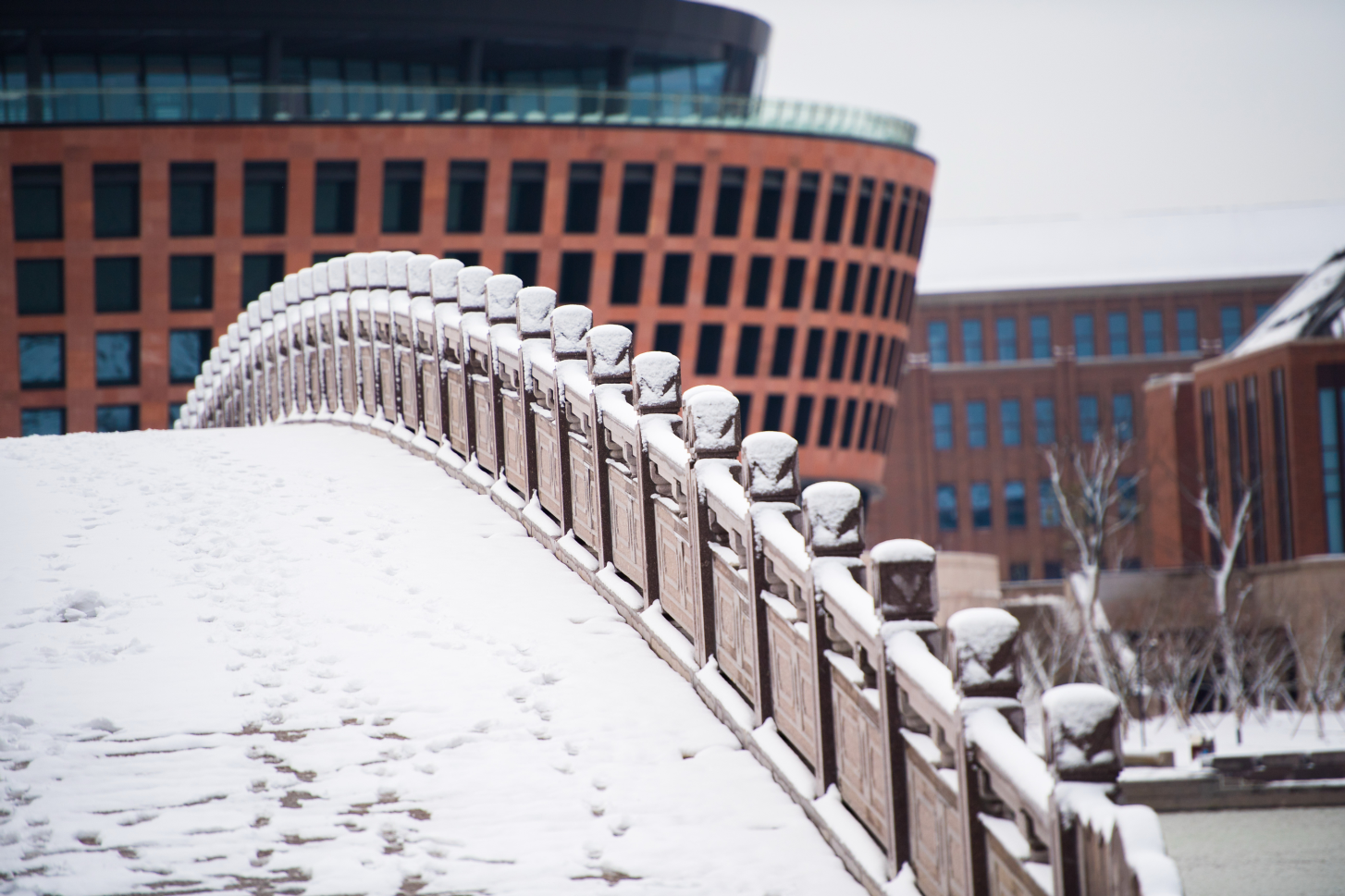 沉静 2018.11.19
冬
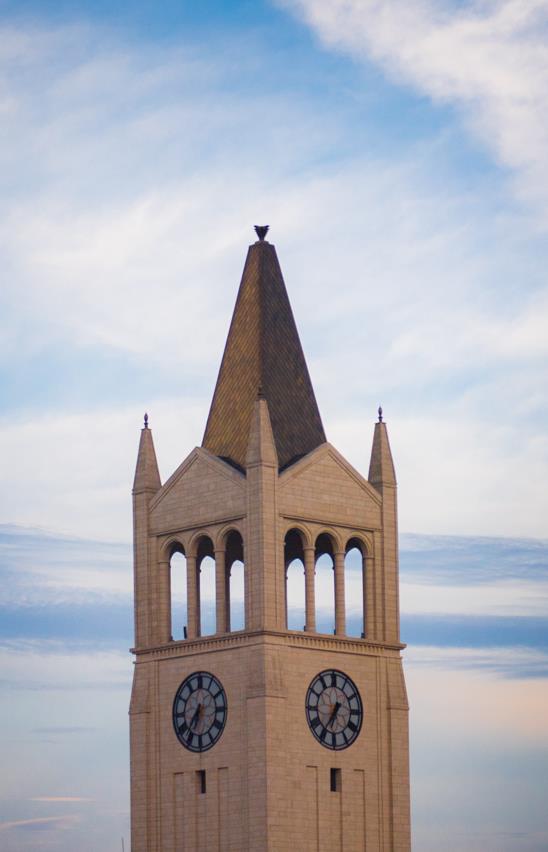 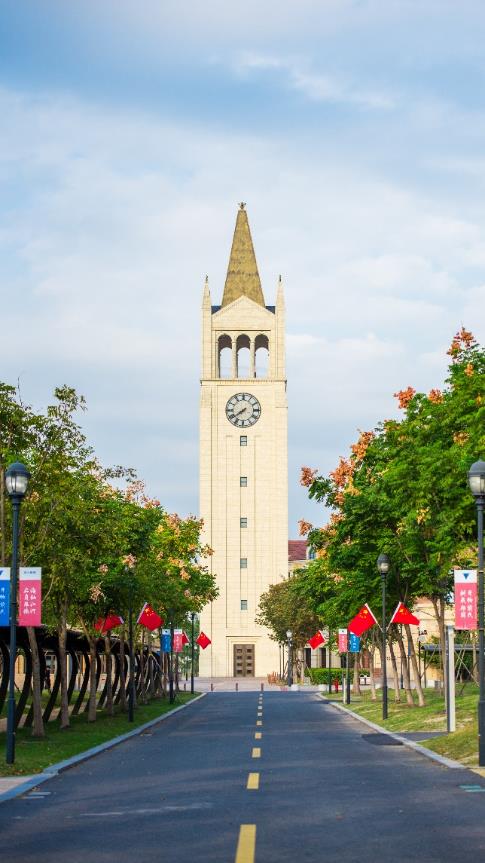 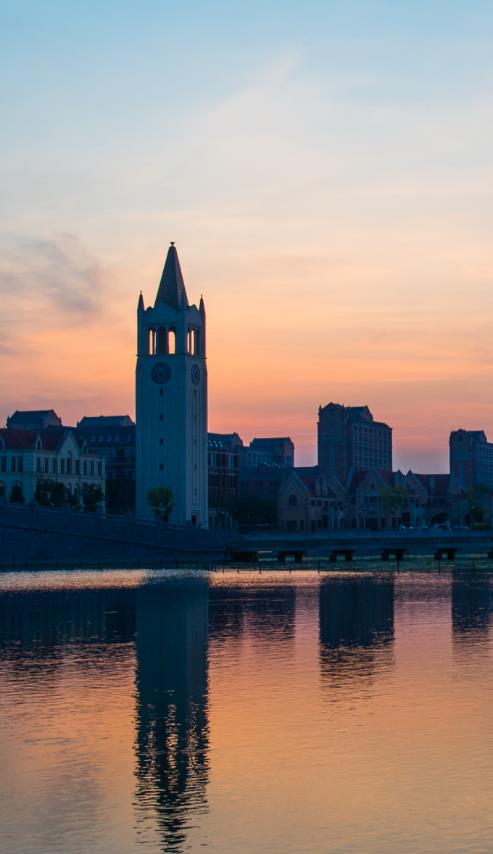 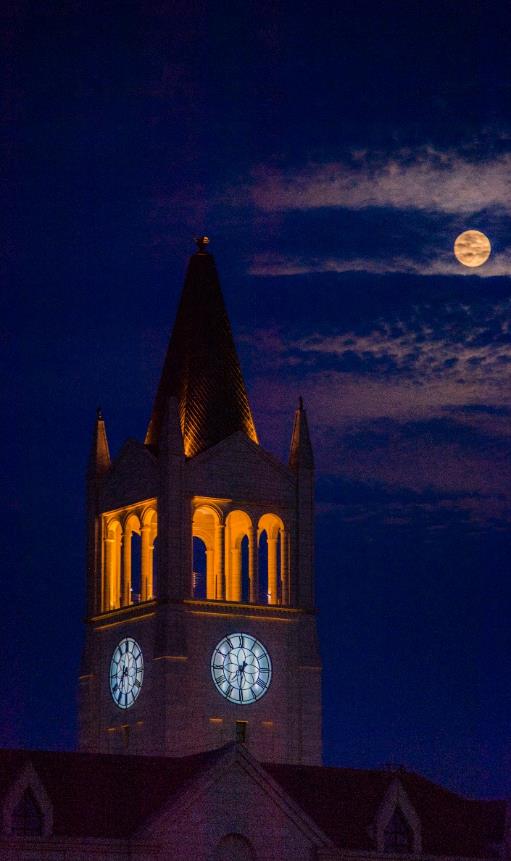 一日
日出月升
你永远是最美的模样
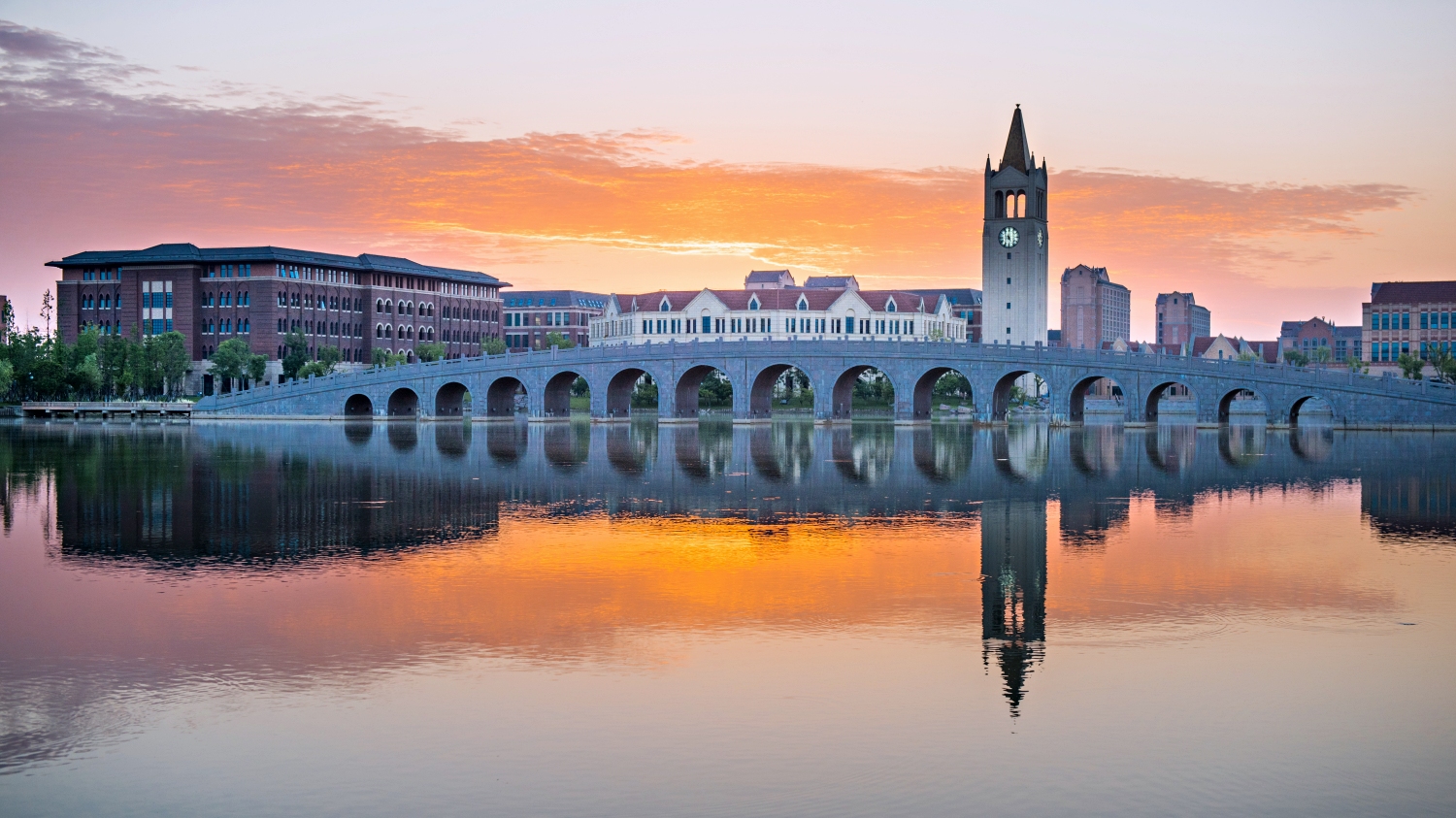 桥
5AM 共赏“虹桥千步廊，半在水中央”之景
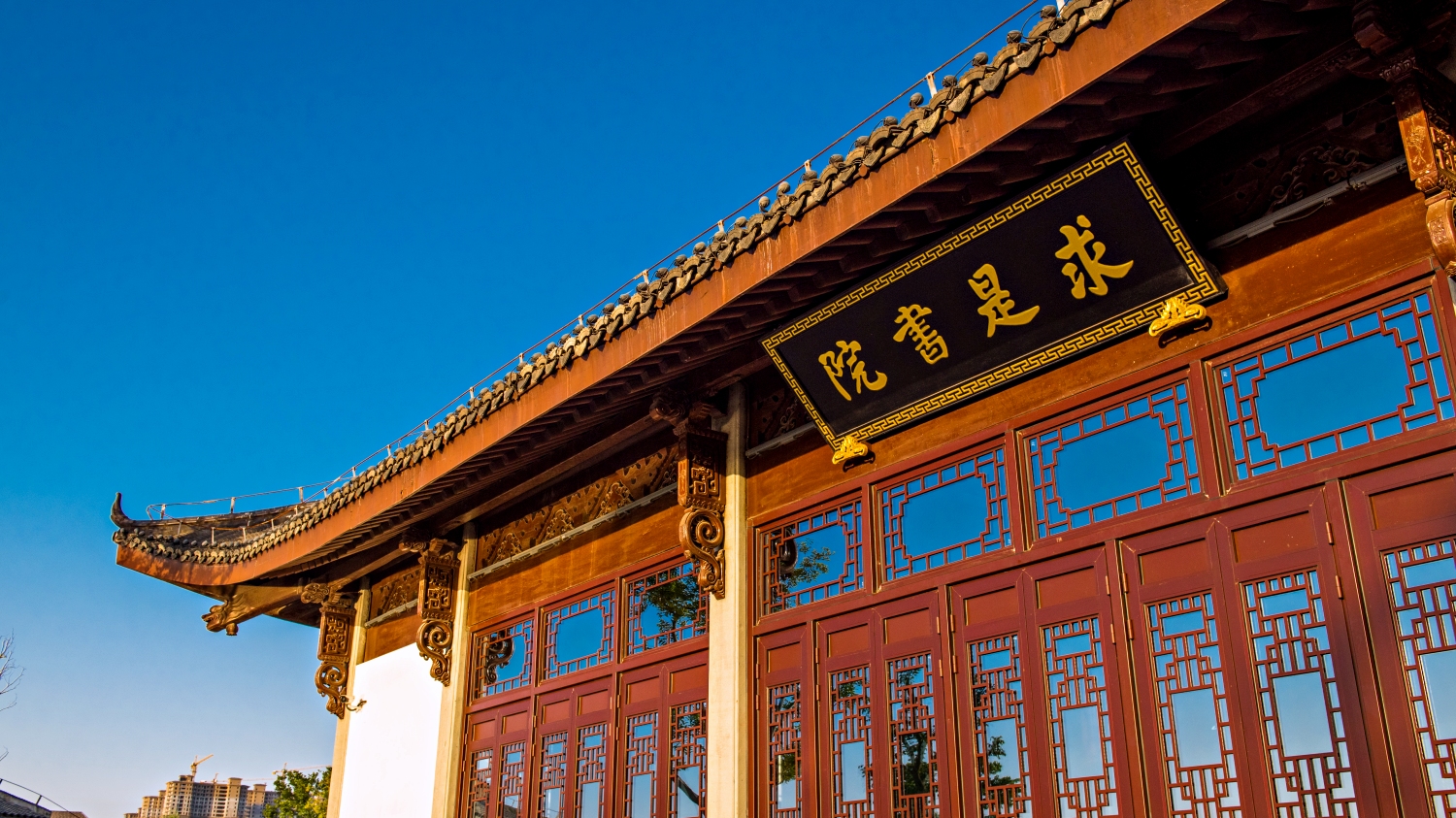 8AM 共读求是精神
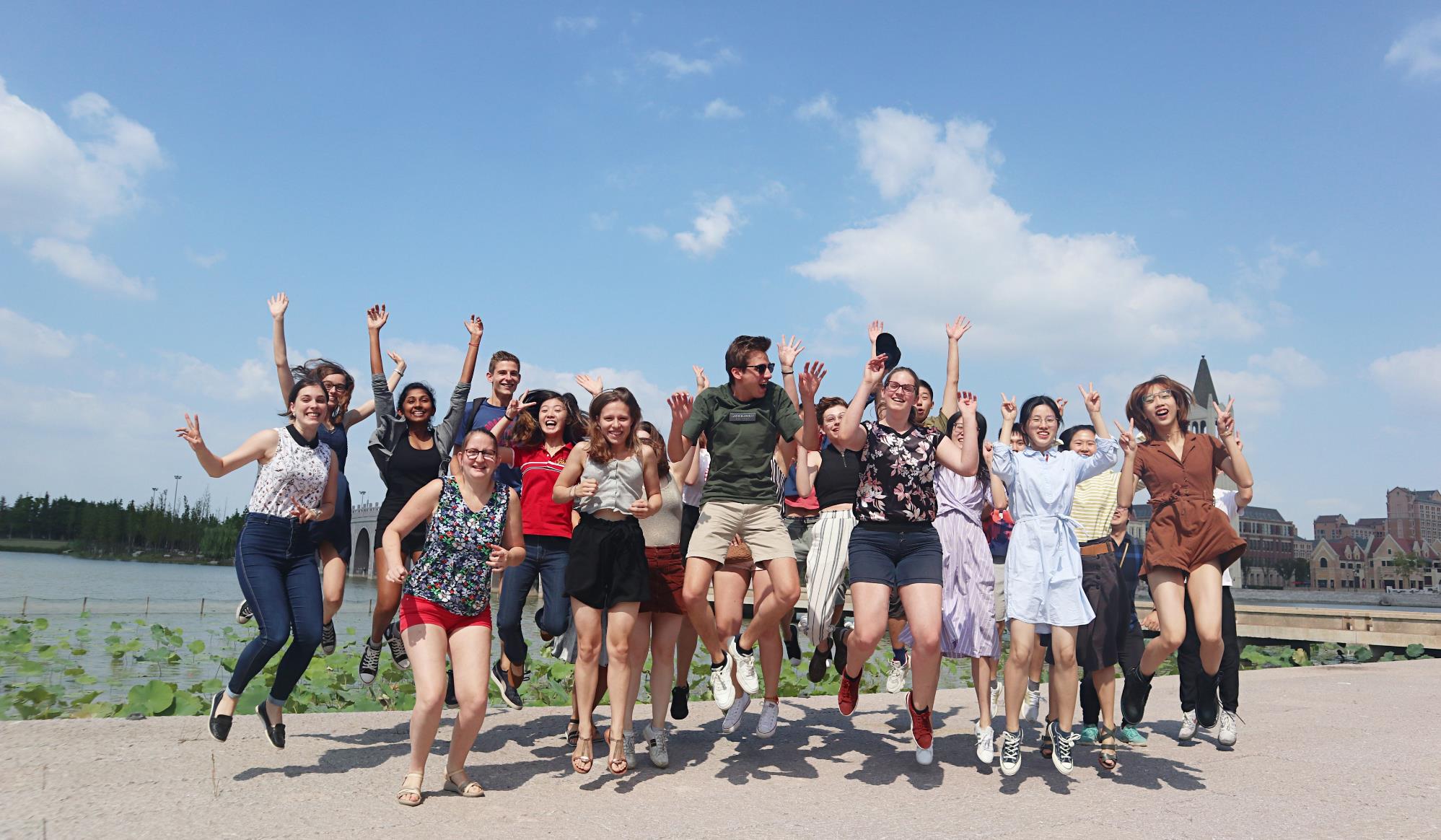 10AM 与四方宾客谈笑风生
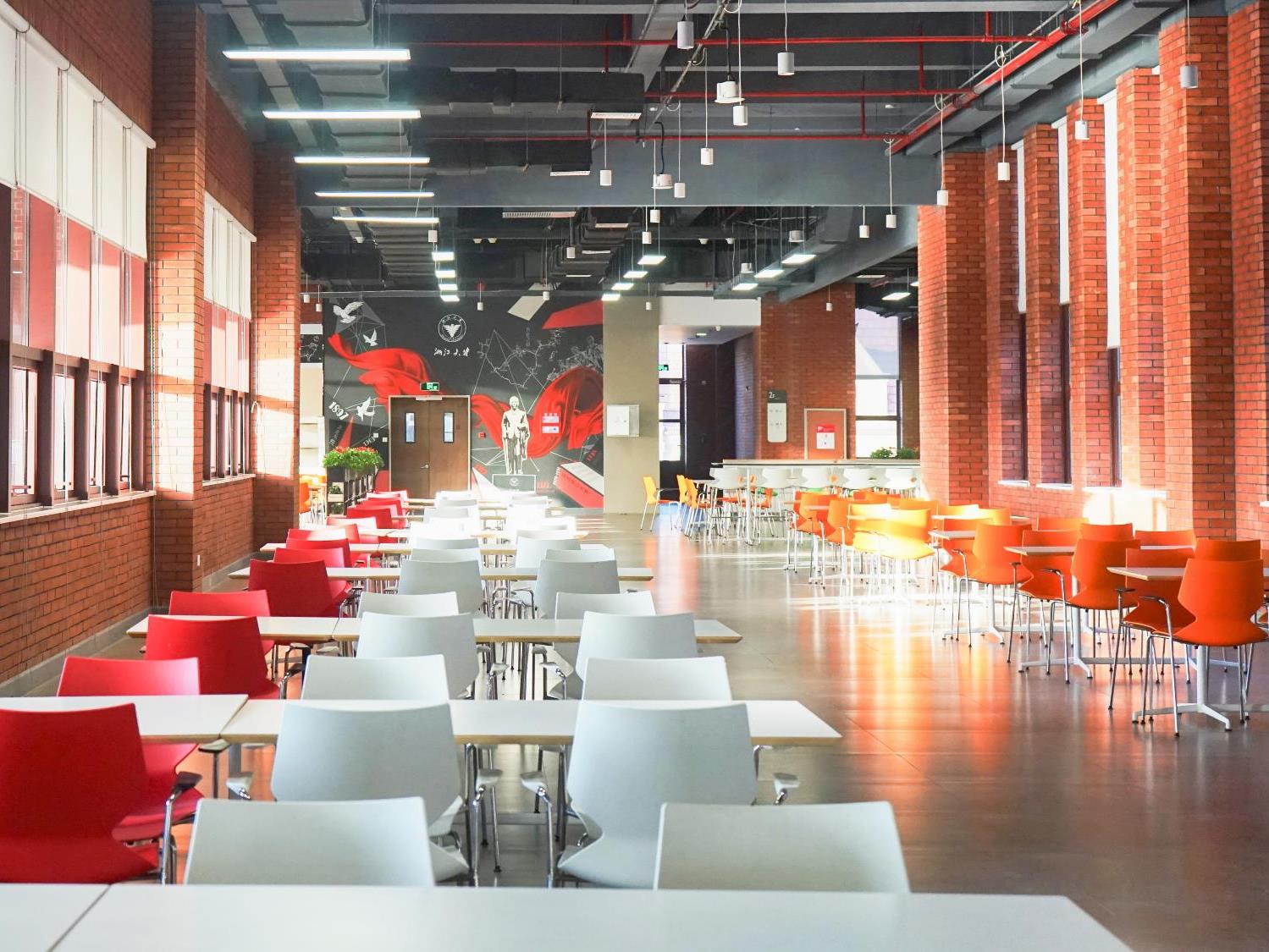 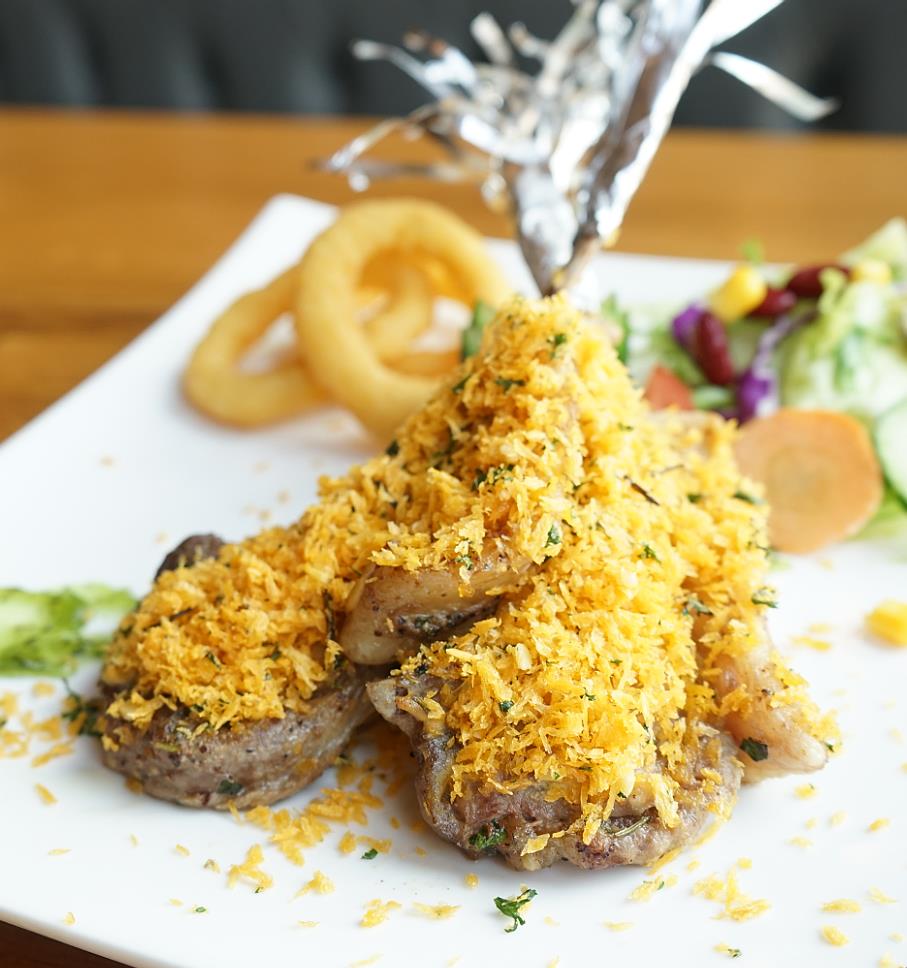 12PM 欢聚一堂享中西美食
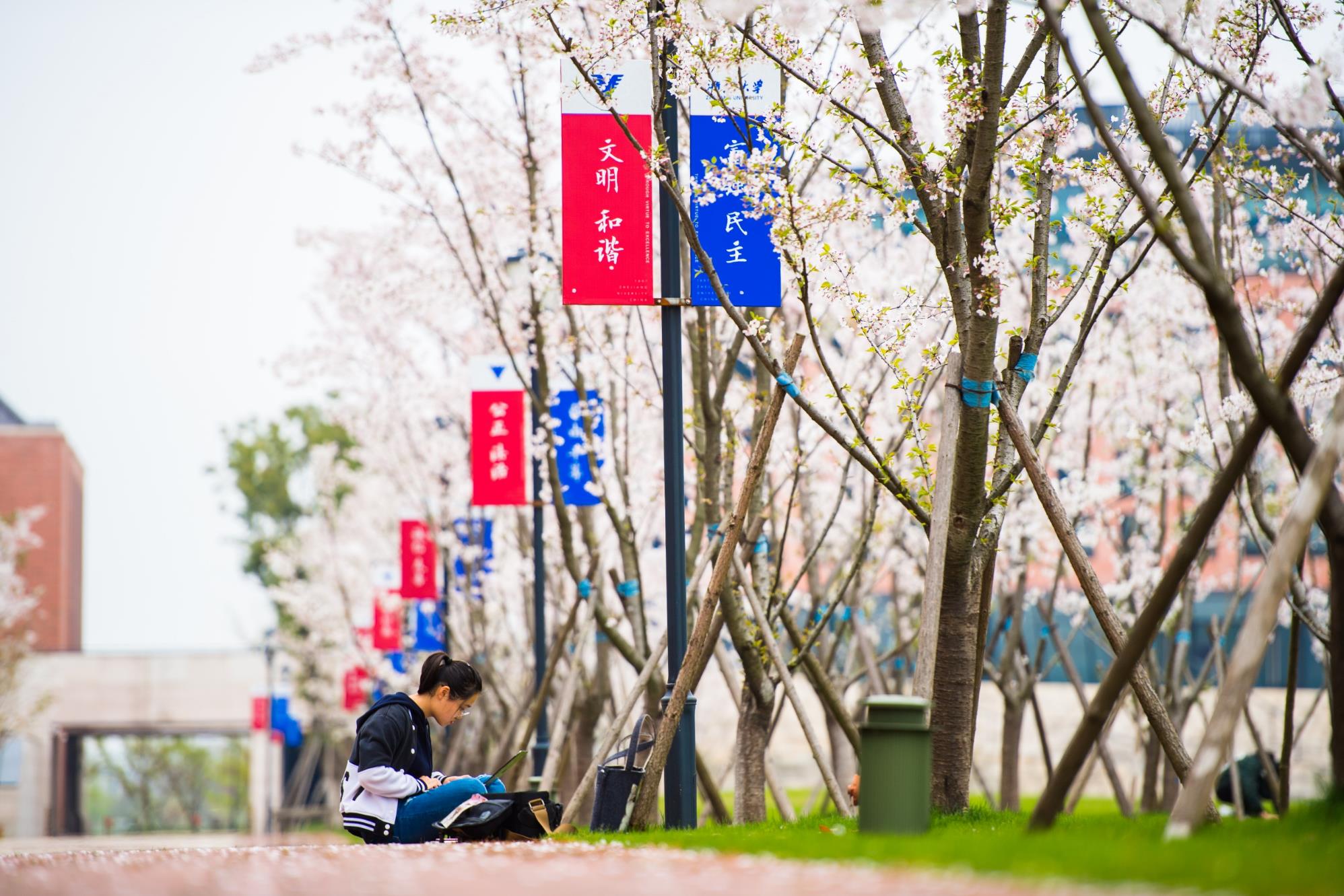 2PM 花海中汲取知识
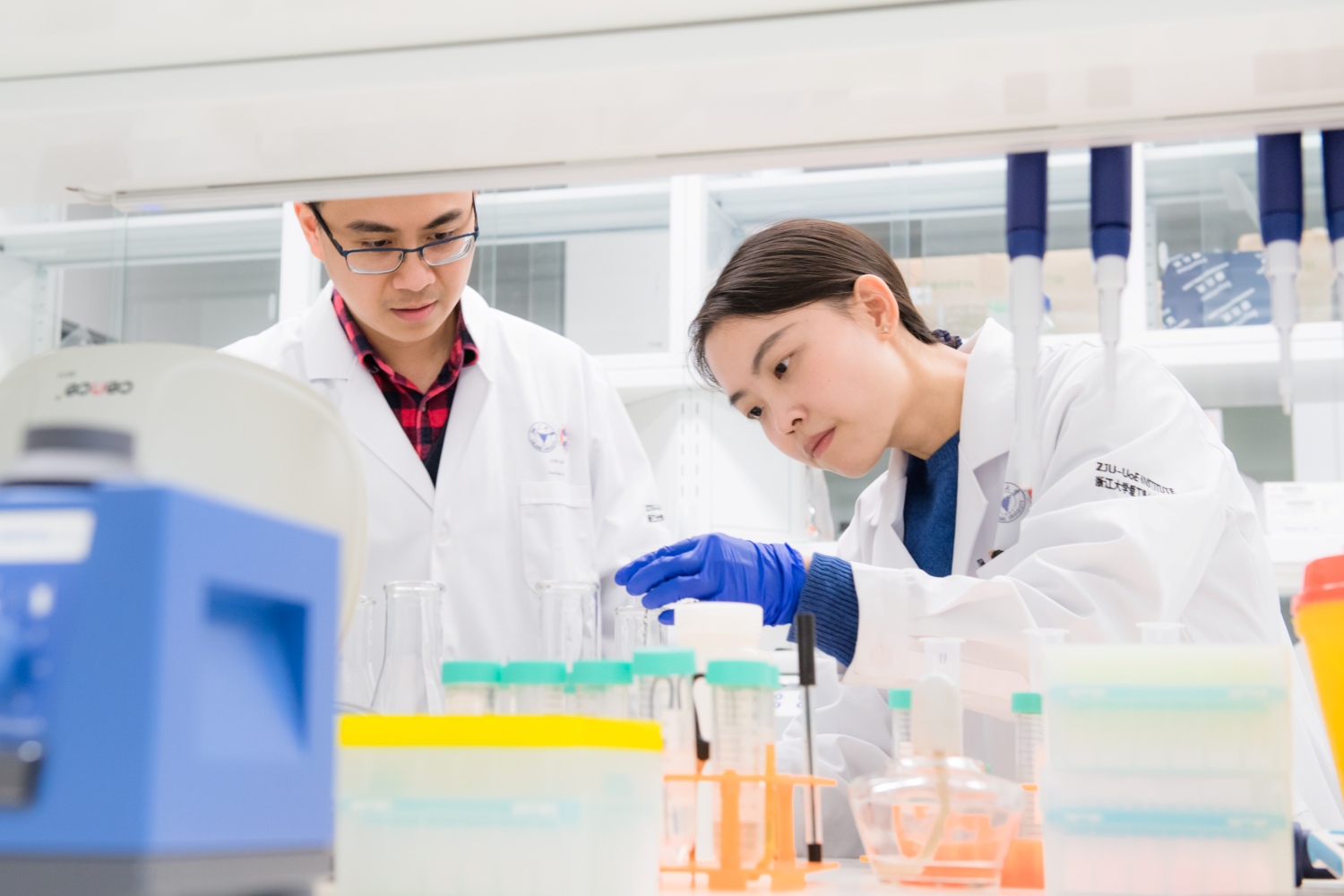 4PM 实验室里探索未知世界
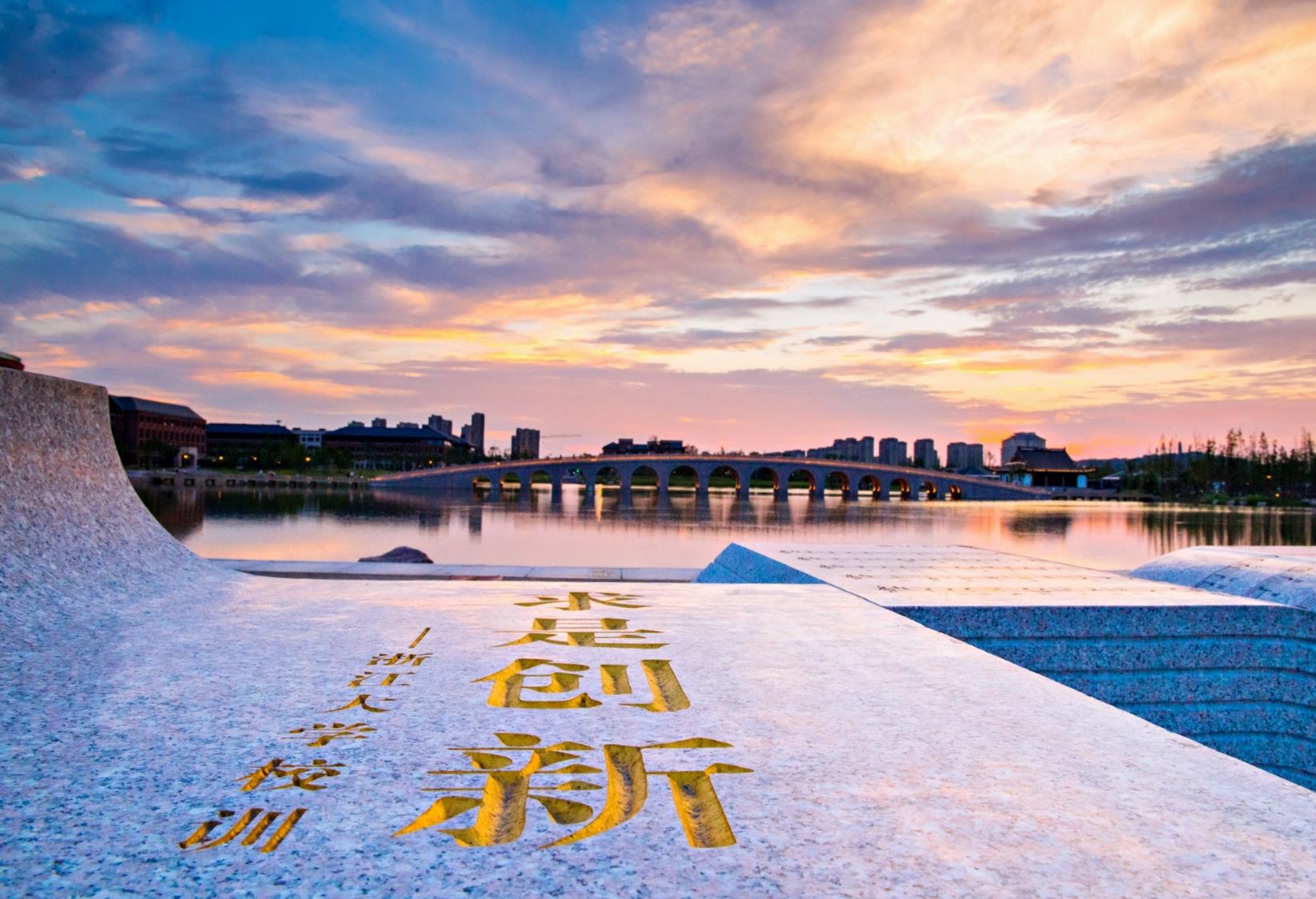 6PM 漫步校园共品浙大校训
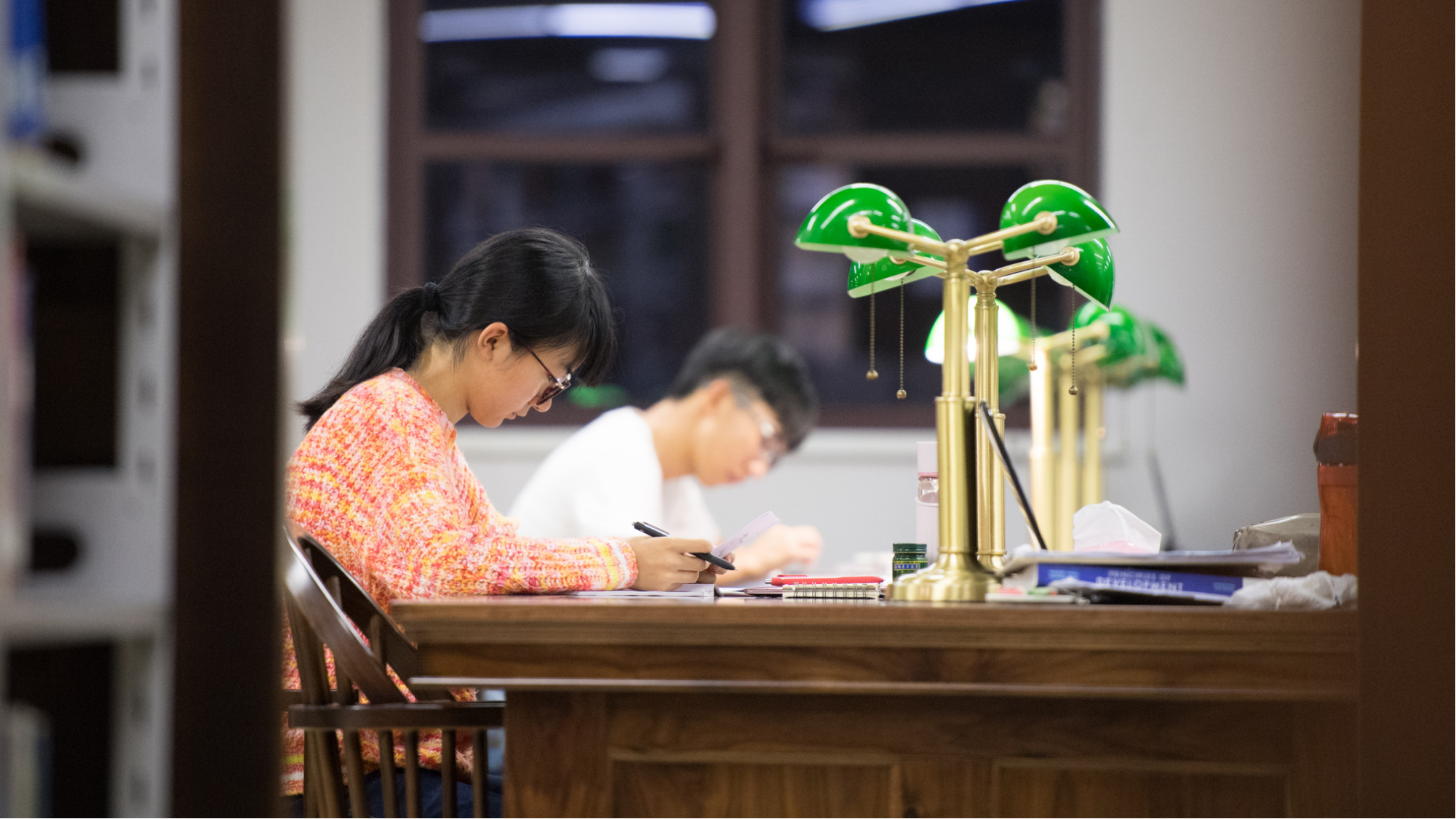 8PM 图书馆里，自主徜徉在知识的海洋
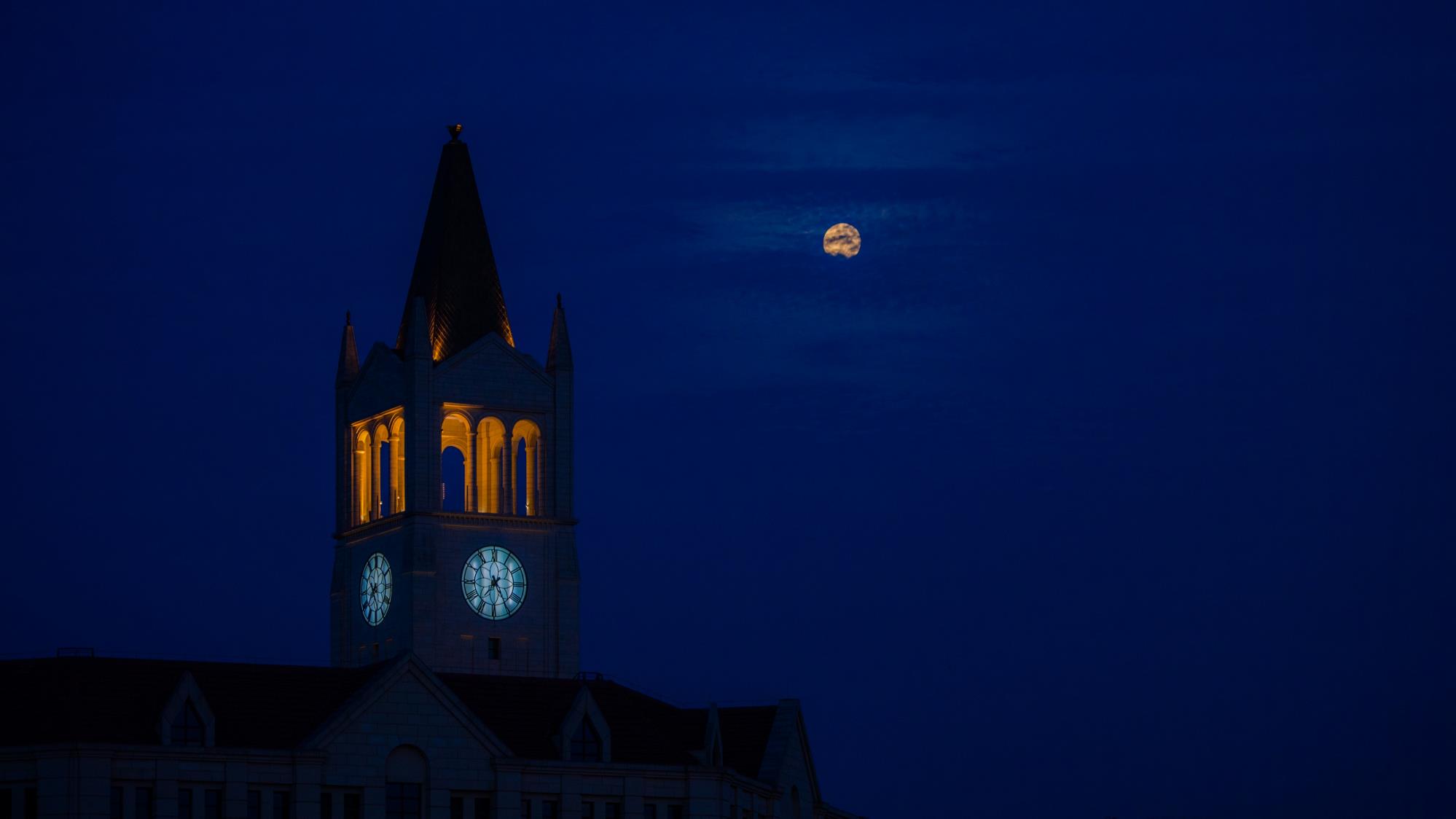 10PM 仰望夜空，畅想美好明天
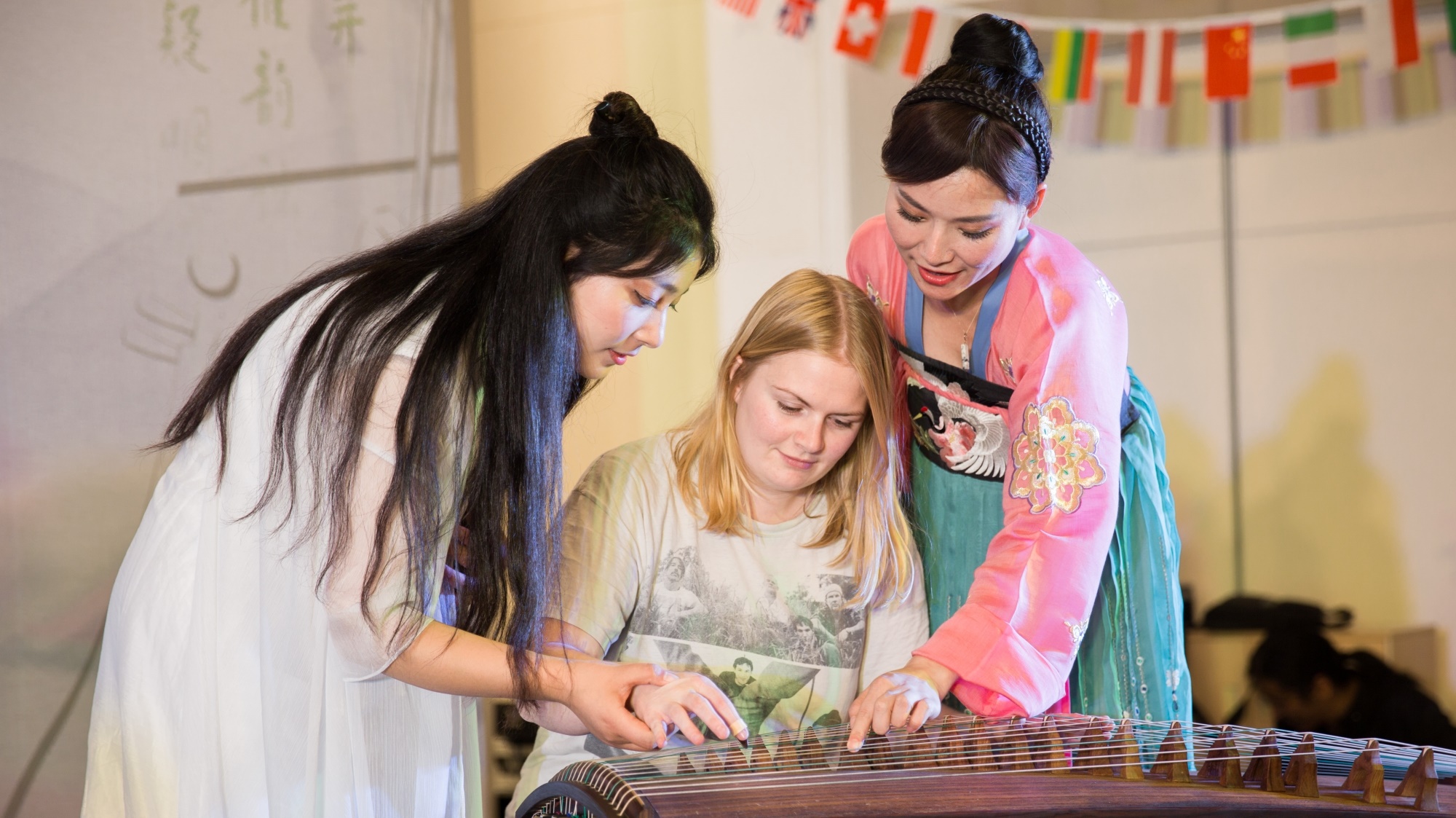 3
设施&活动
STUDENT EVENTS
书院里，我们享受生活中多样的乐趣
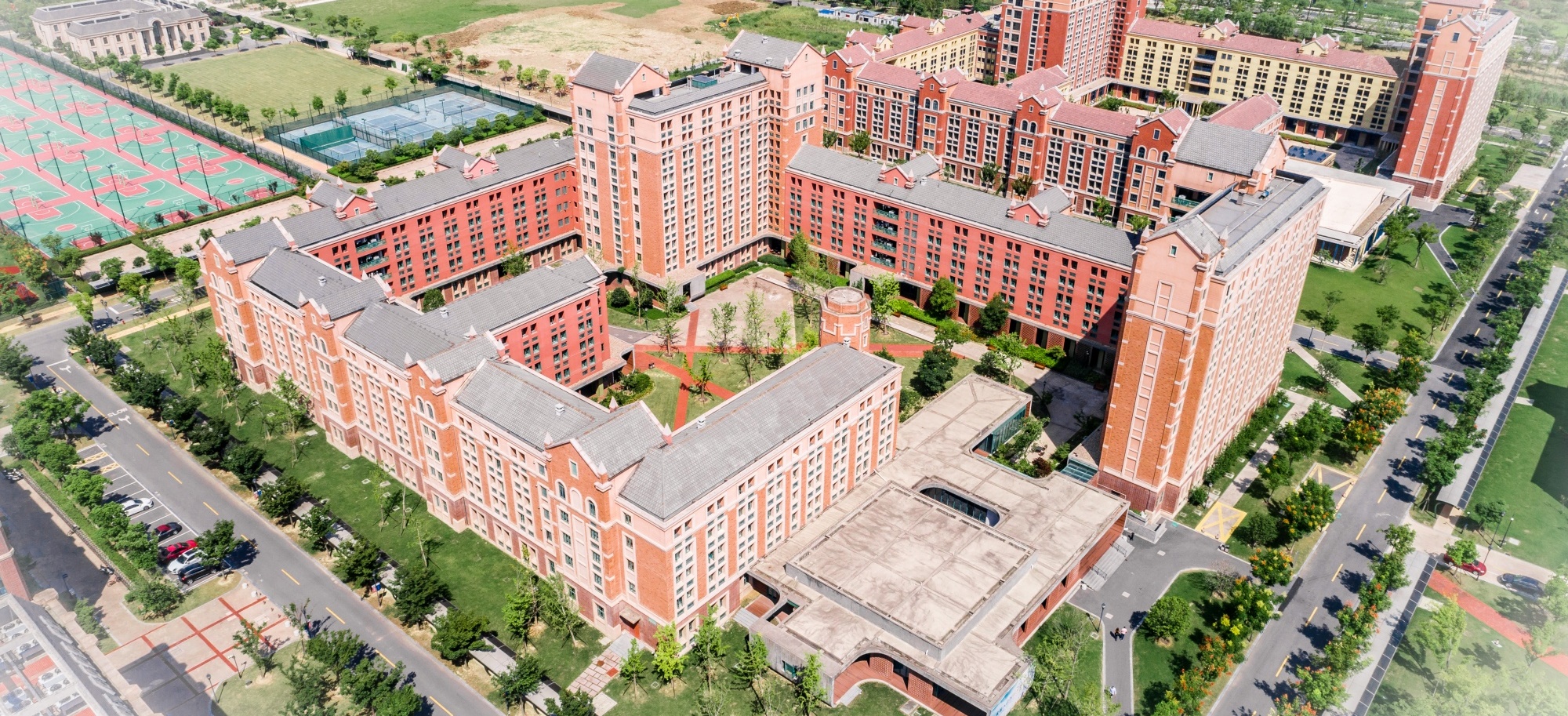 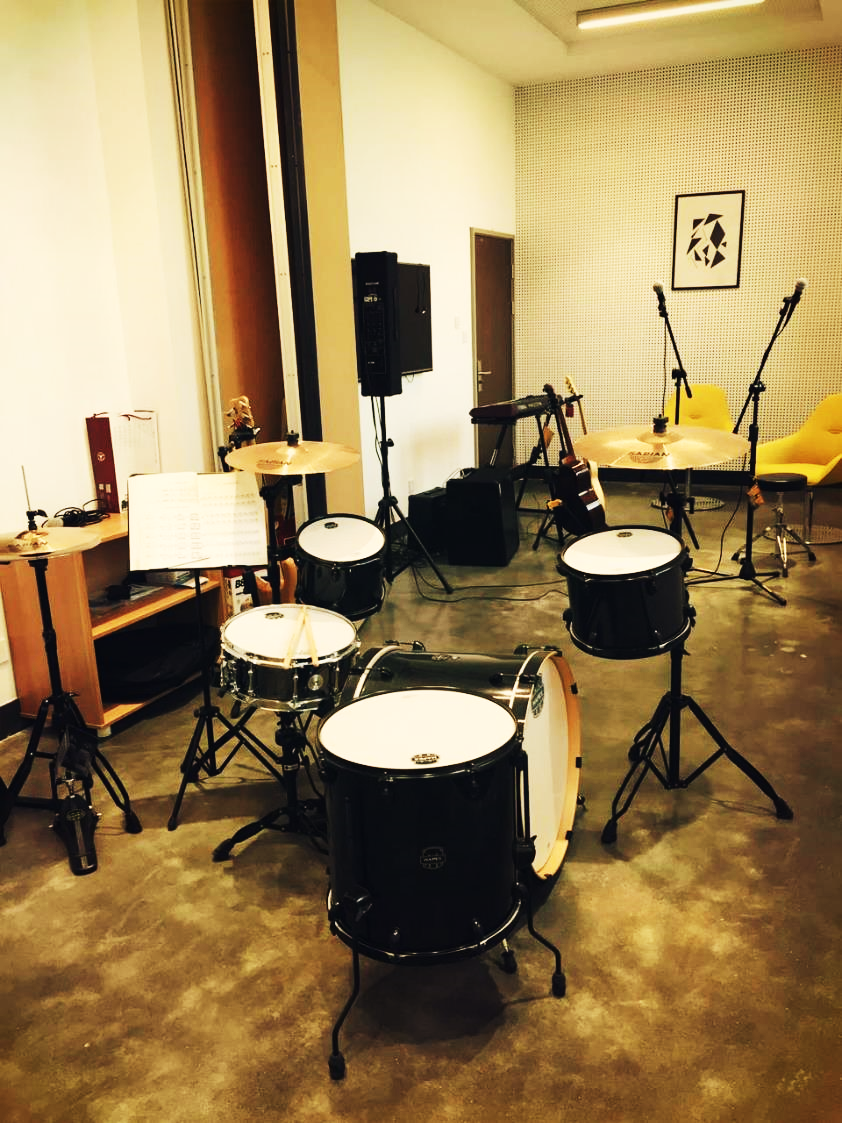 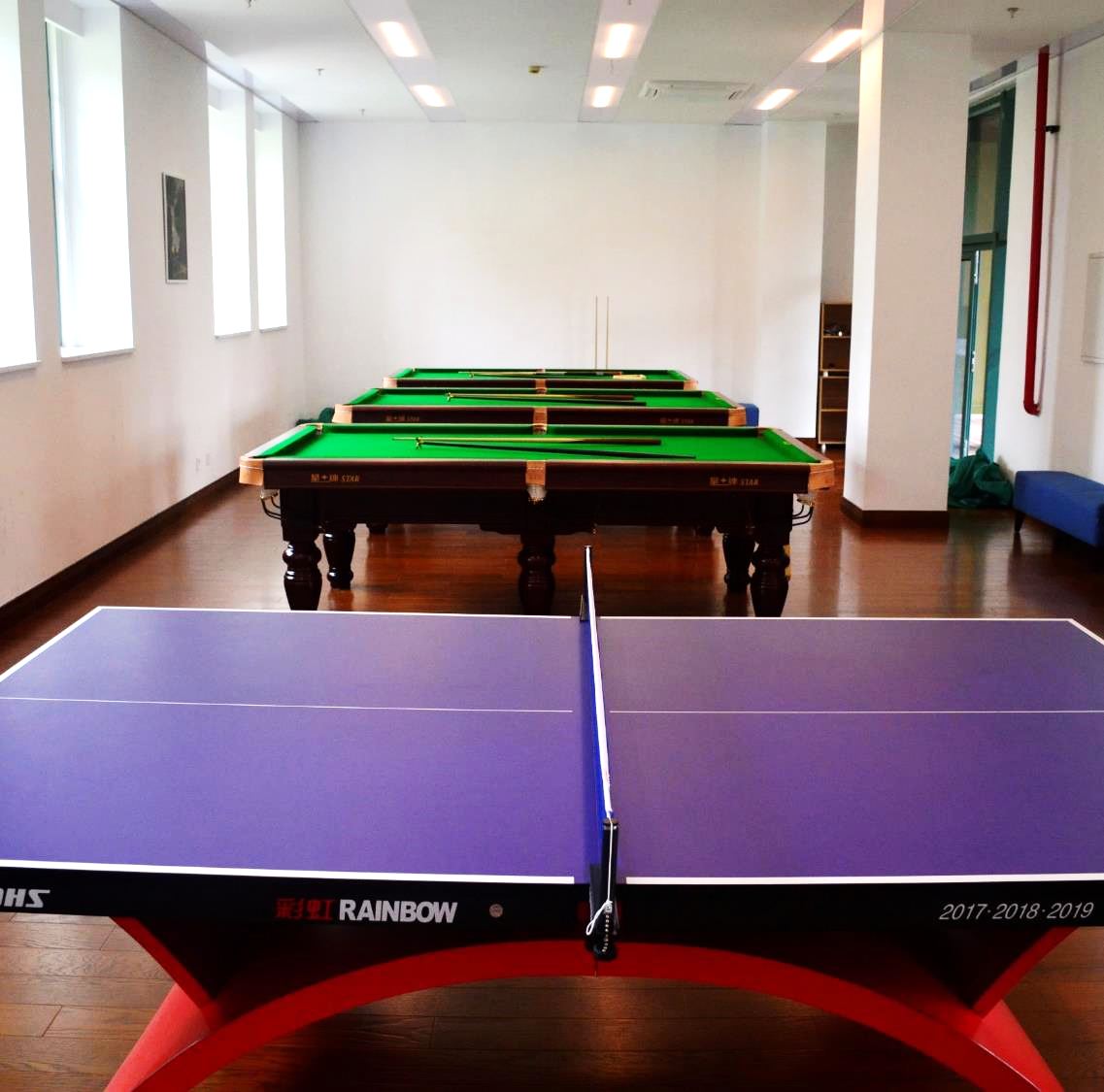 乐队室
小球室
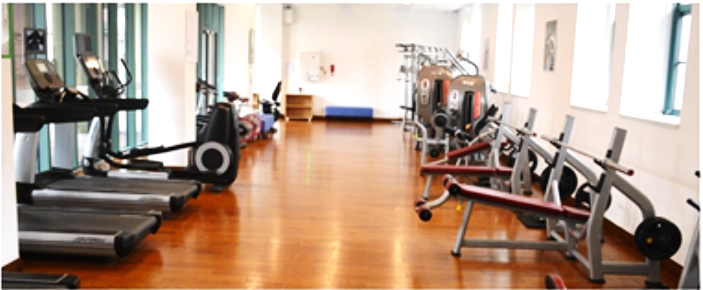 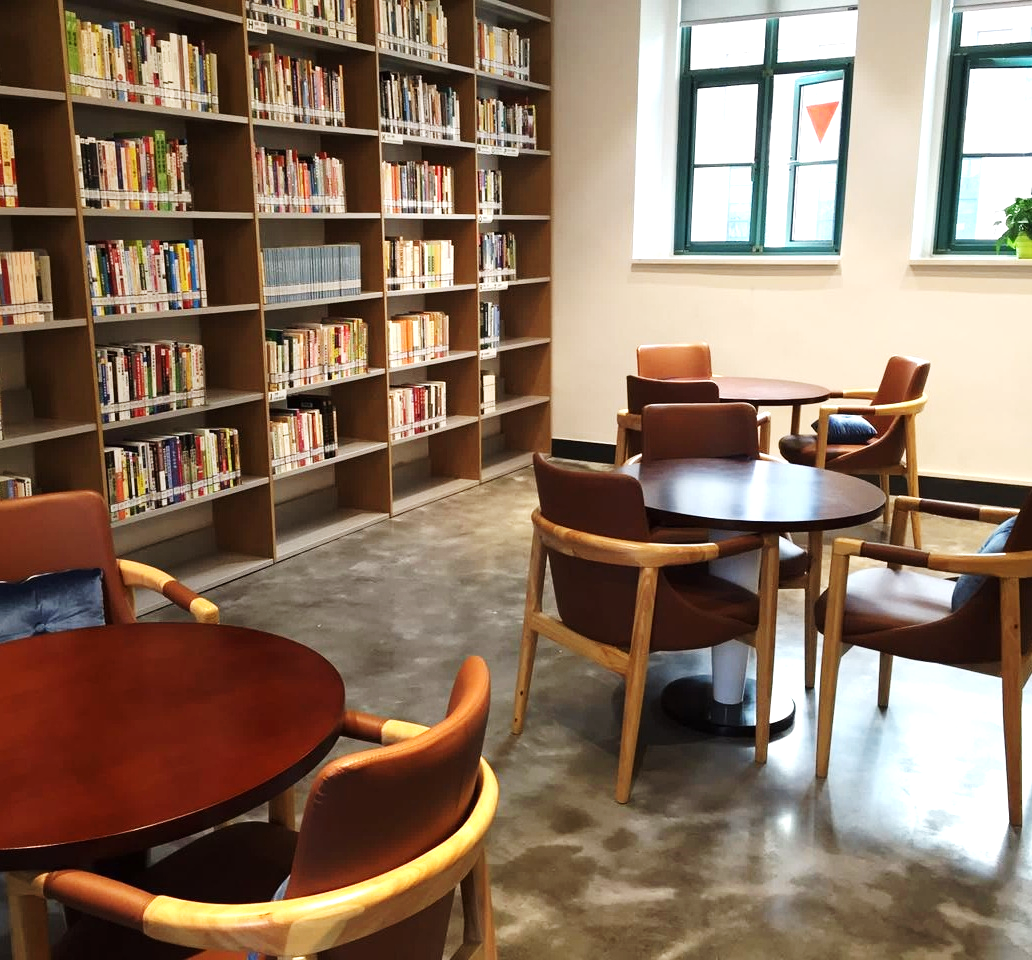 健身房
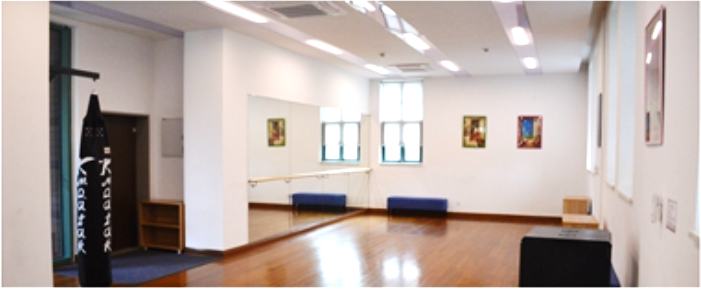 阅览室
舞蹈室
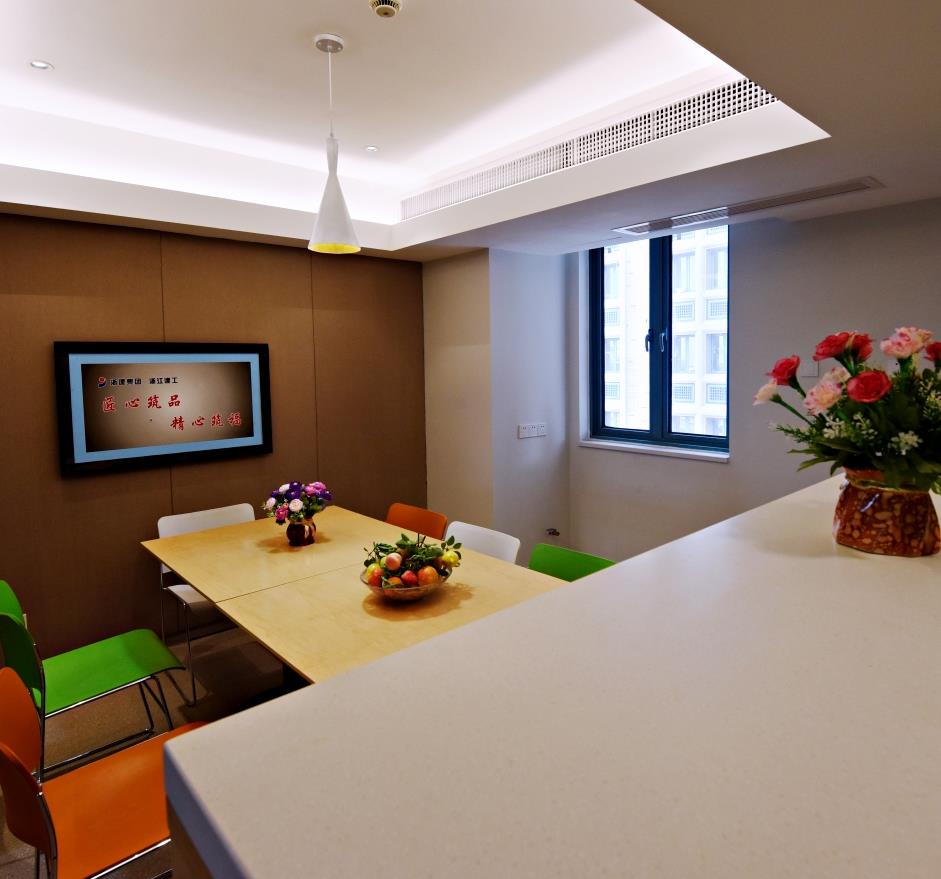 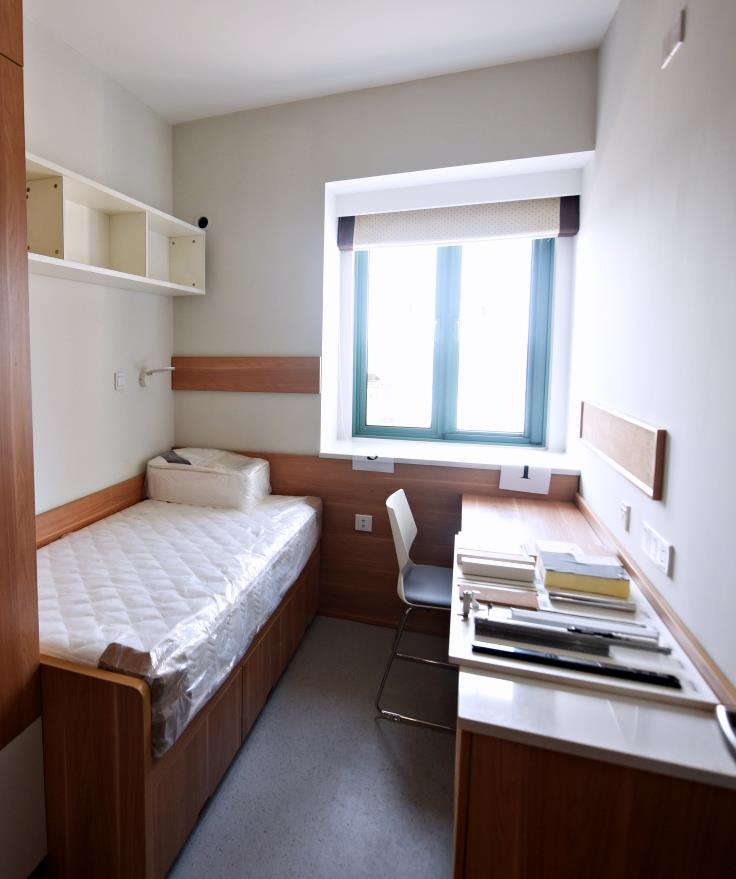 公共休息室
单人间宿舍
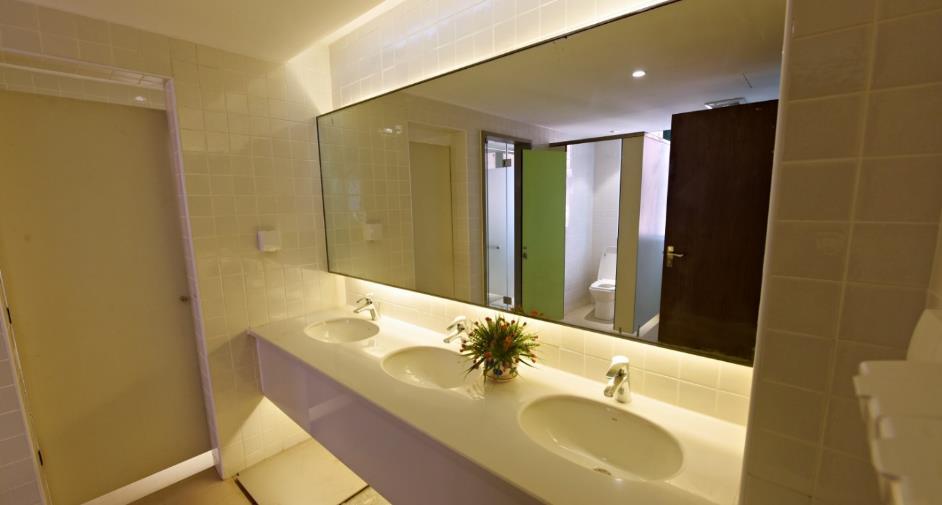 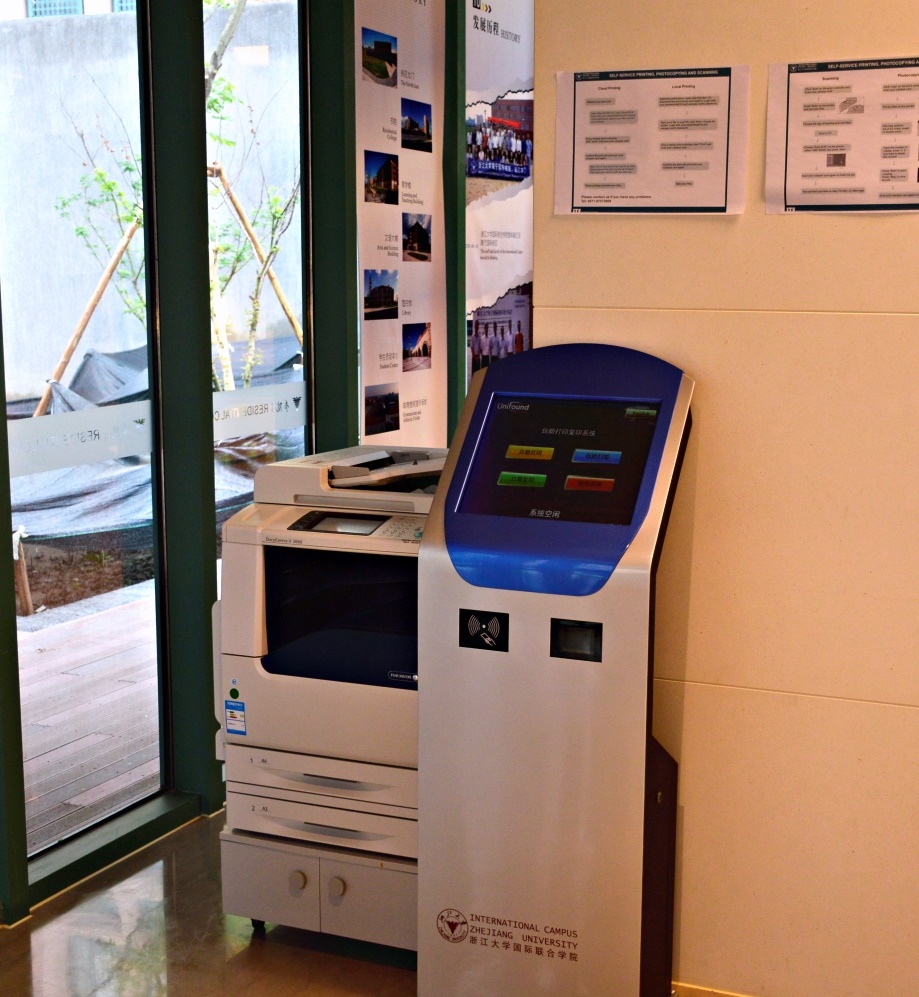 卫生间
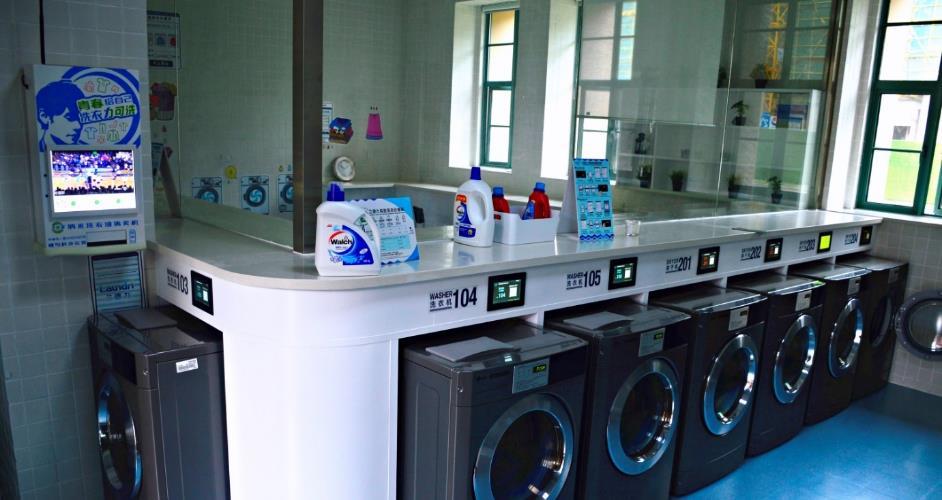 自助洗衣房
自助打印机
运动场上，我们挥洒汗水与青春
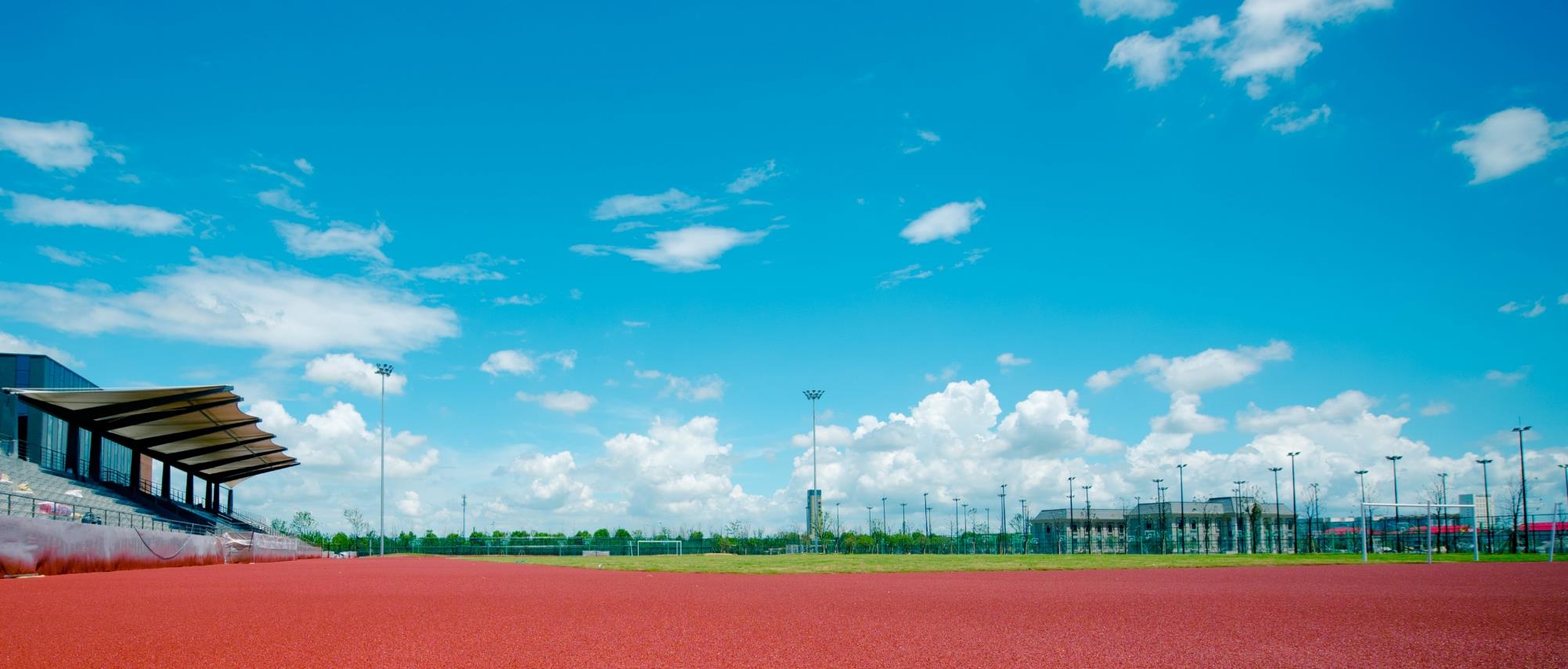 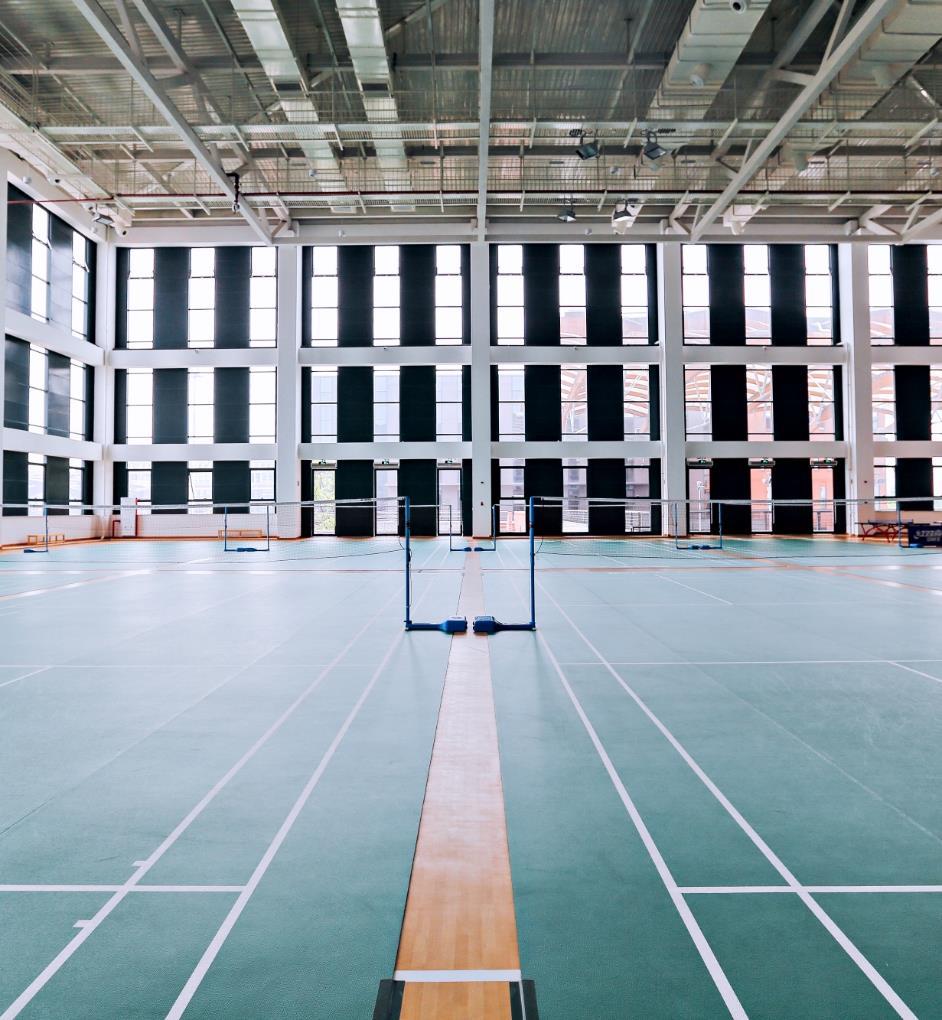 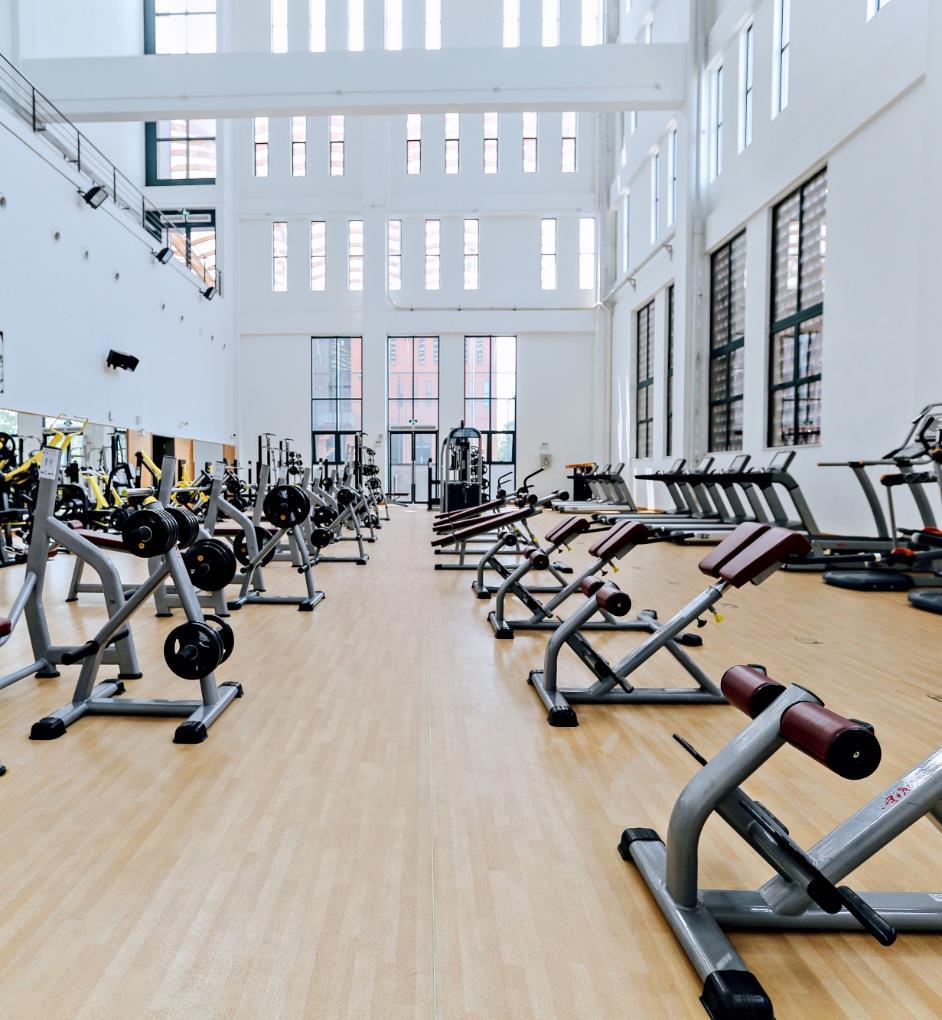 羽毛球馆
健身房
丰富多彩的学生活动，充实着我们的校园生活
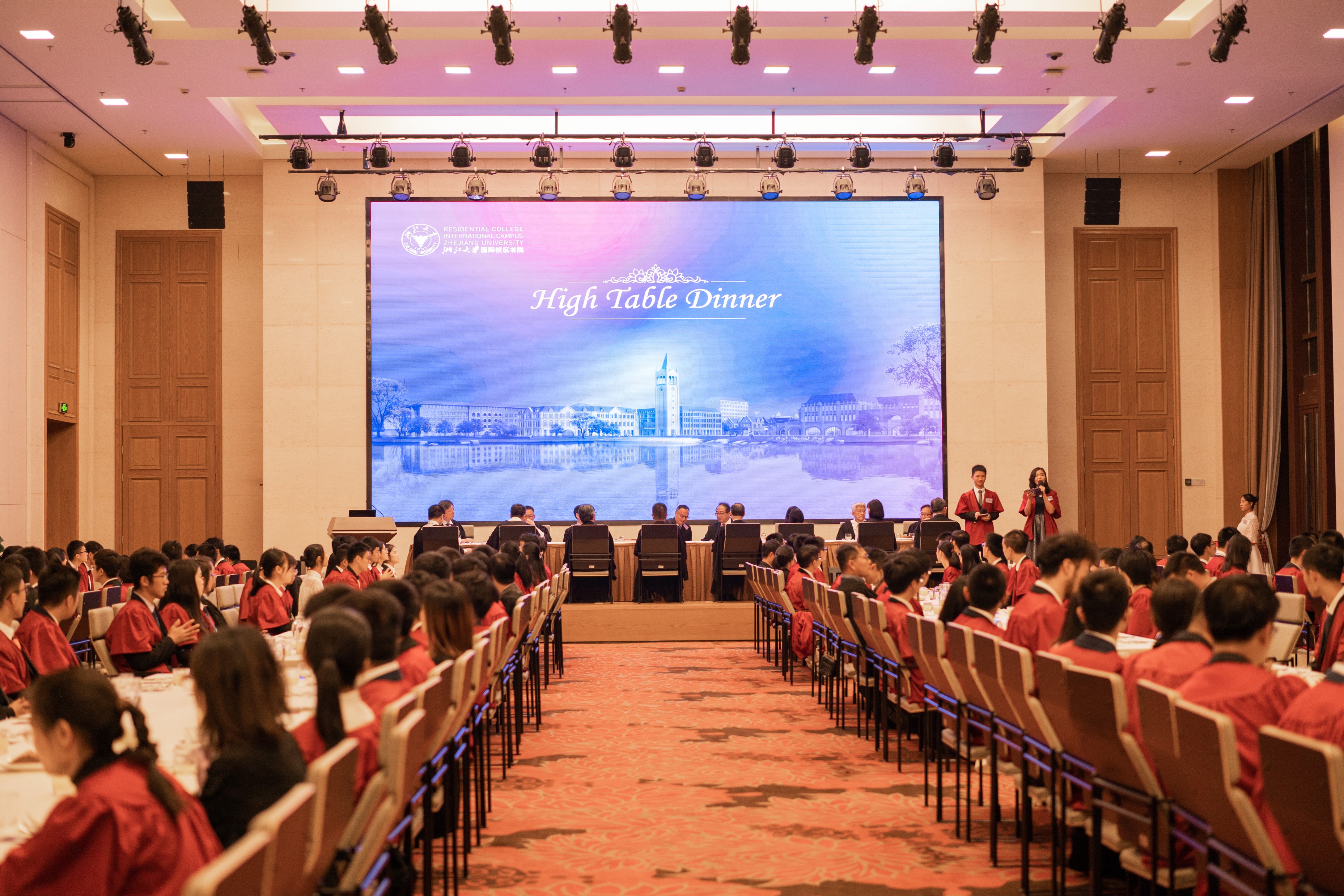 高桌晚宴
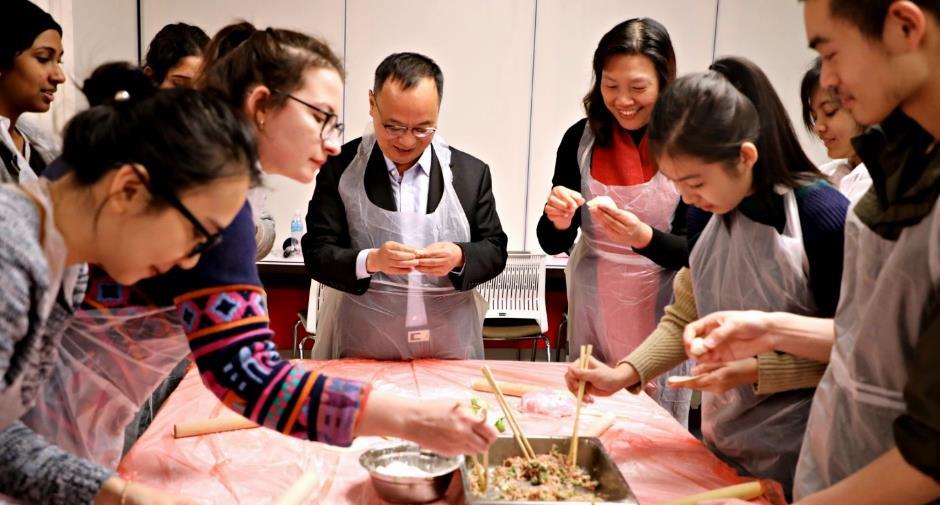 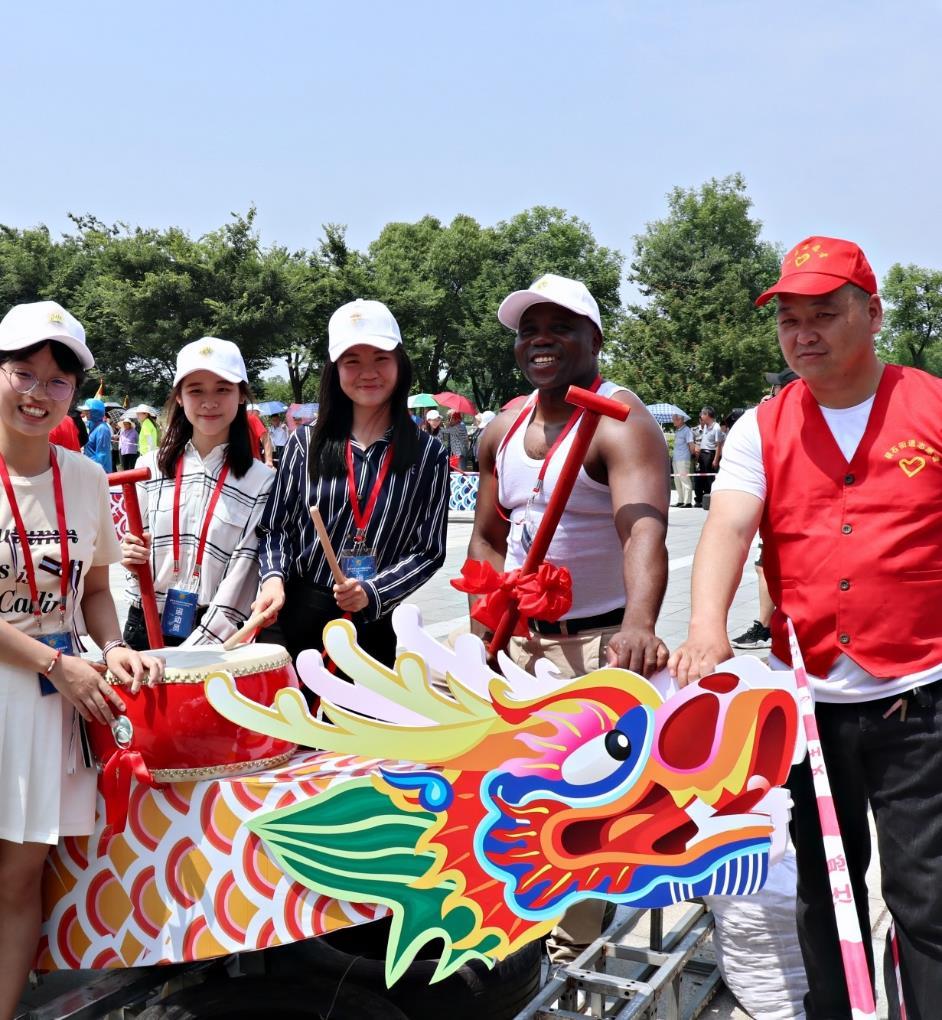 包饺子
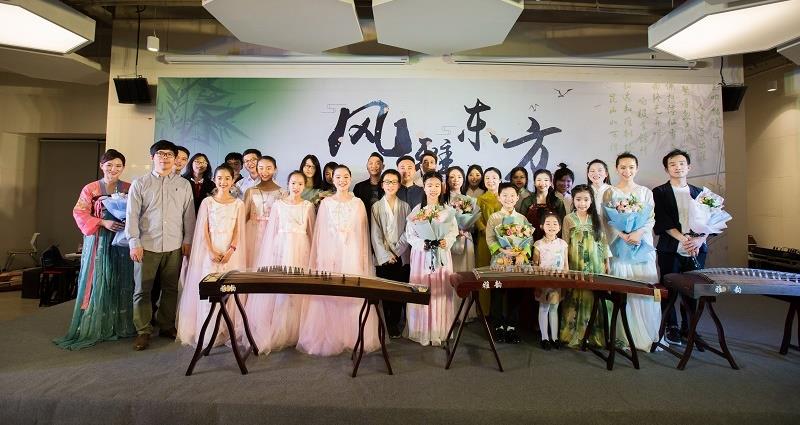 中国传统文化体验活动
端午节划龙舟
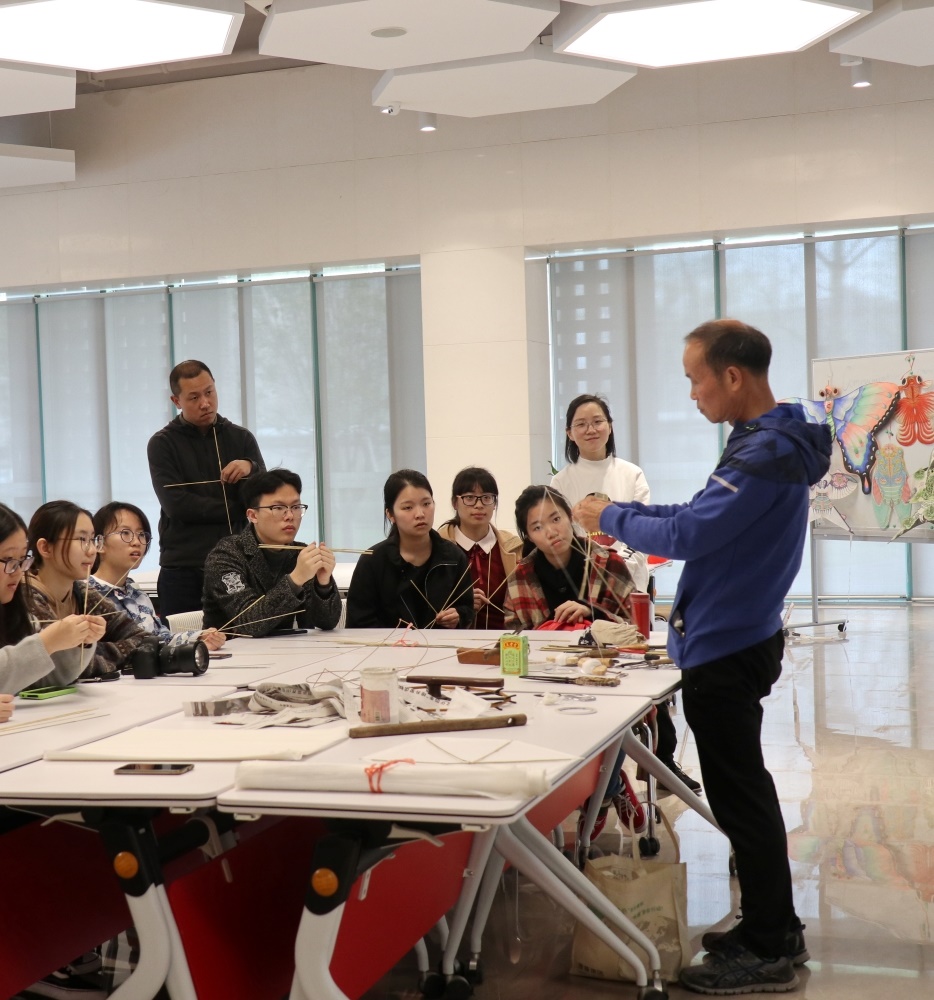 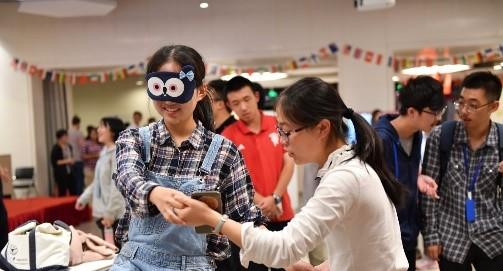 中秋游园会
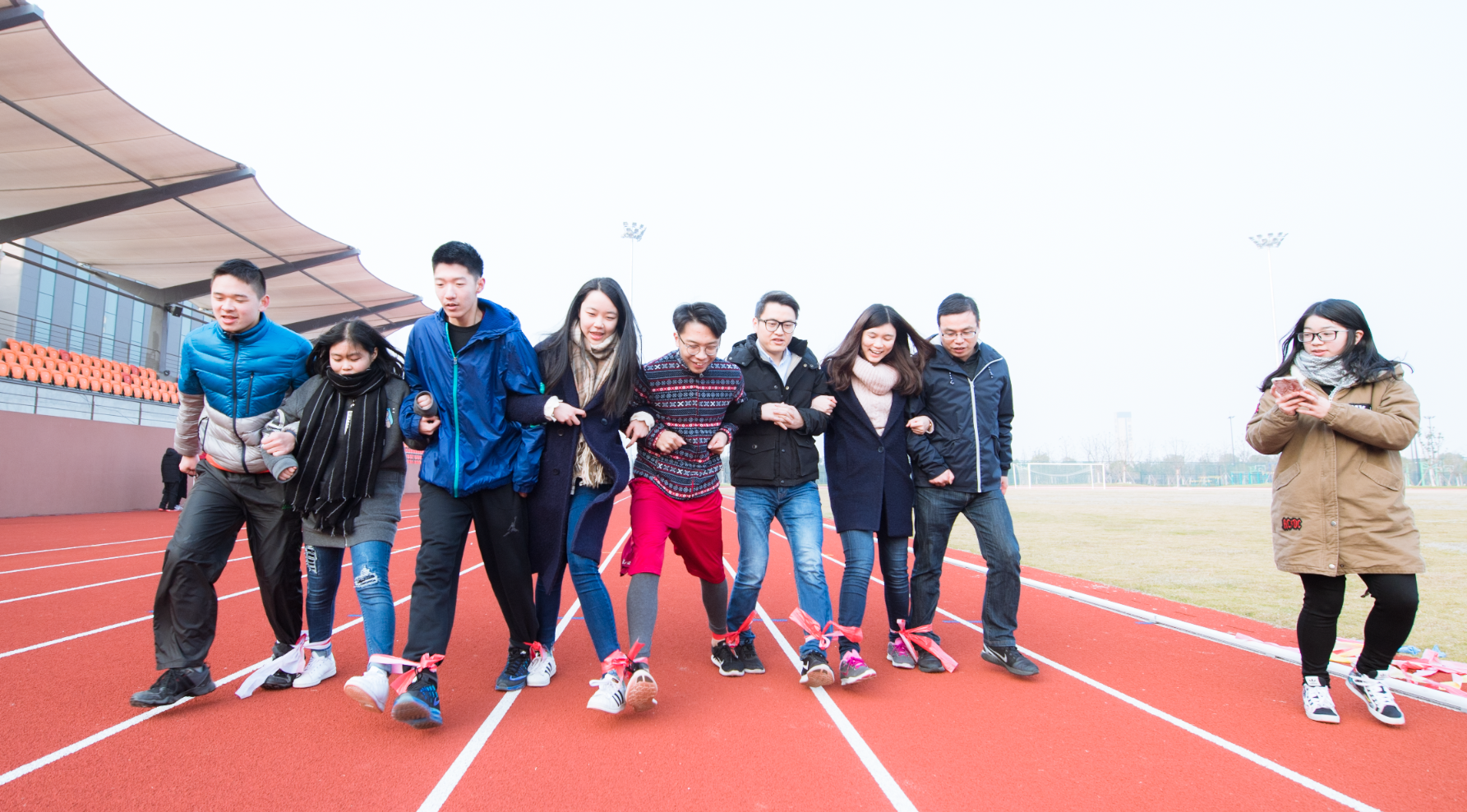 趣味运动会
迎春放风筝
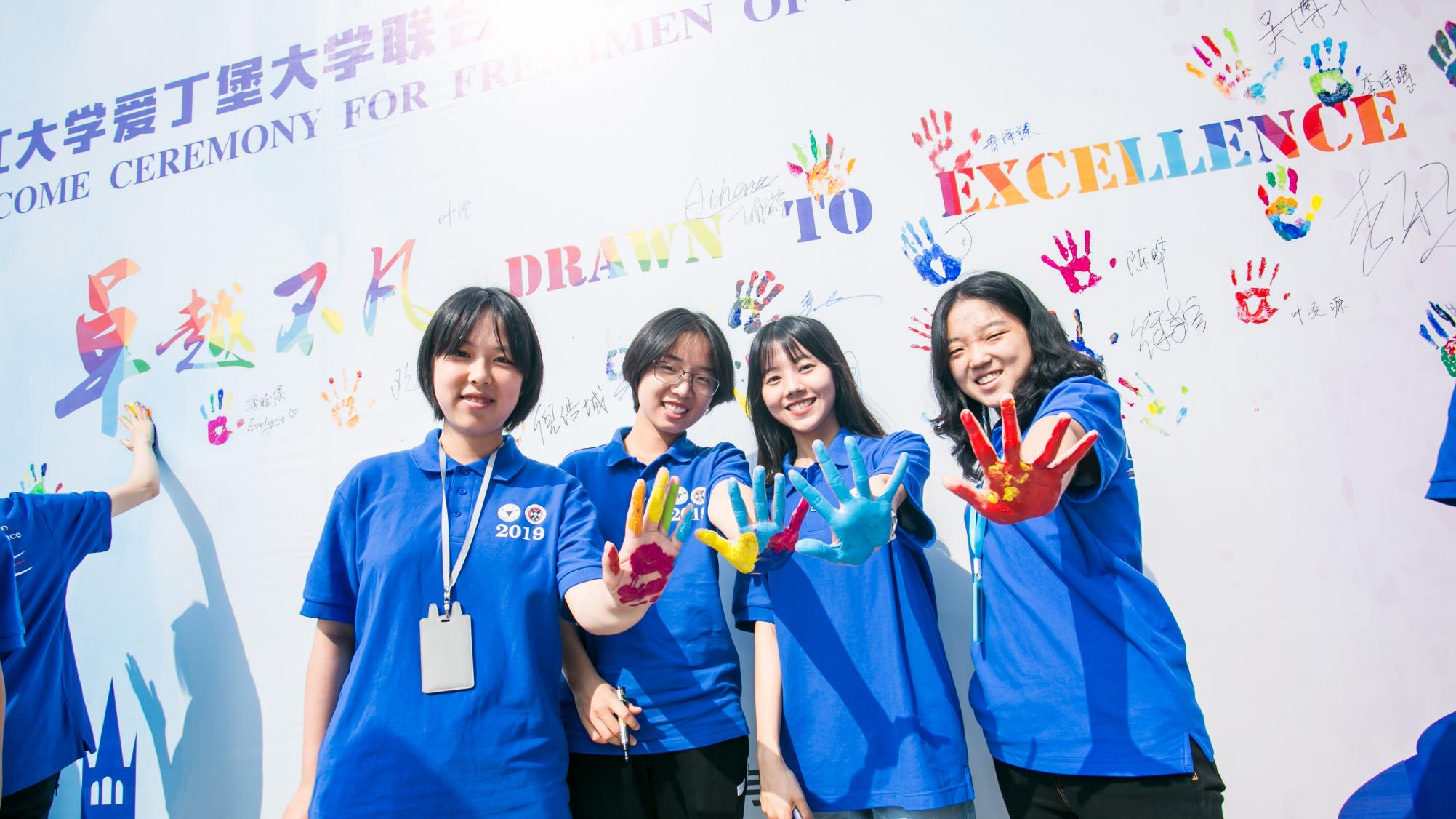 ZJE里有“爱”，让我们尽情绽放光芒！
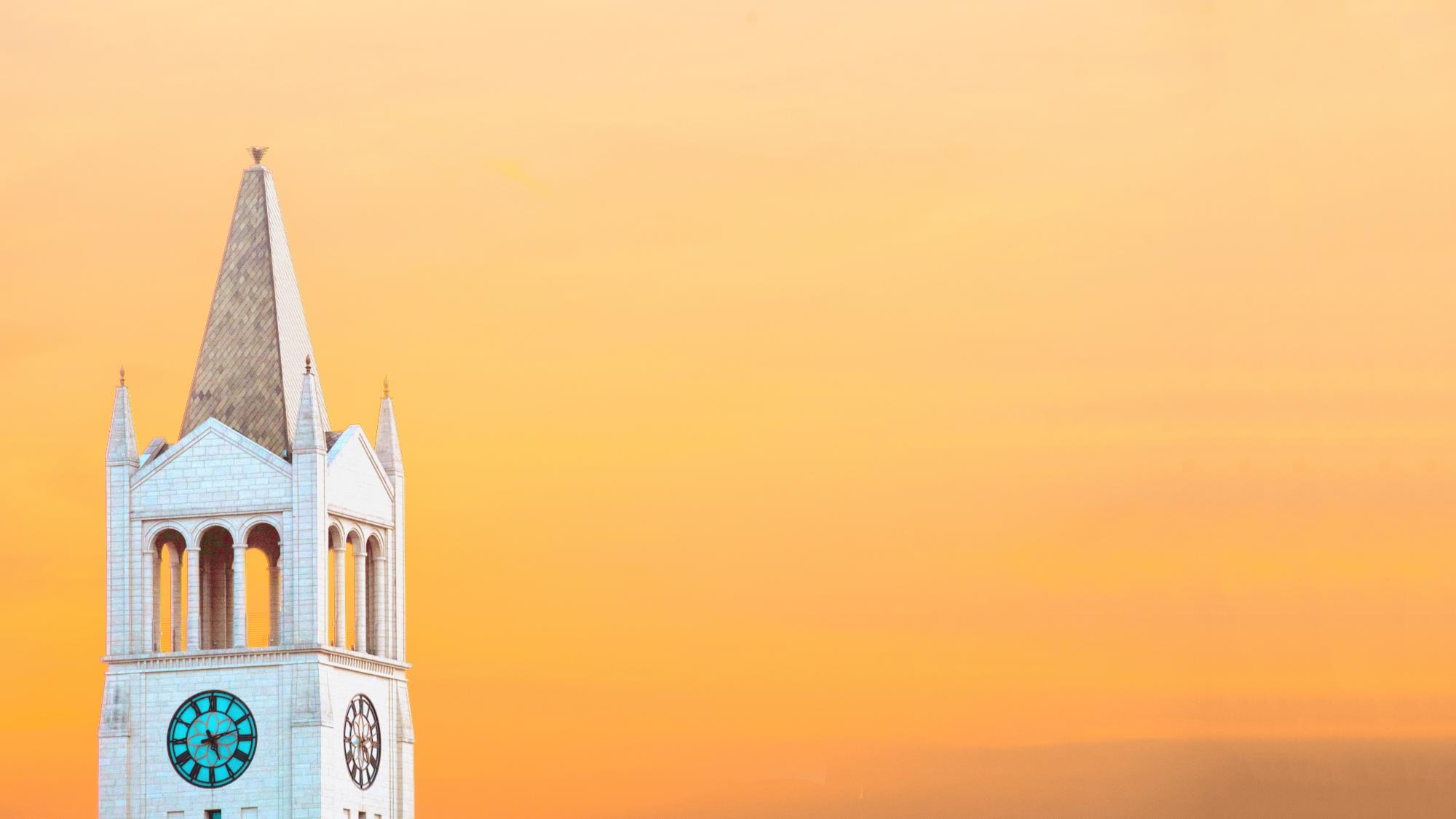 THANKS
求是创新，交叉进化
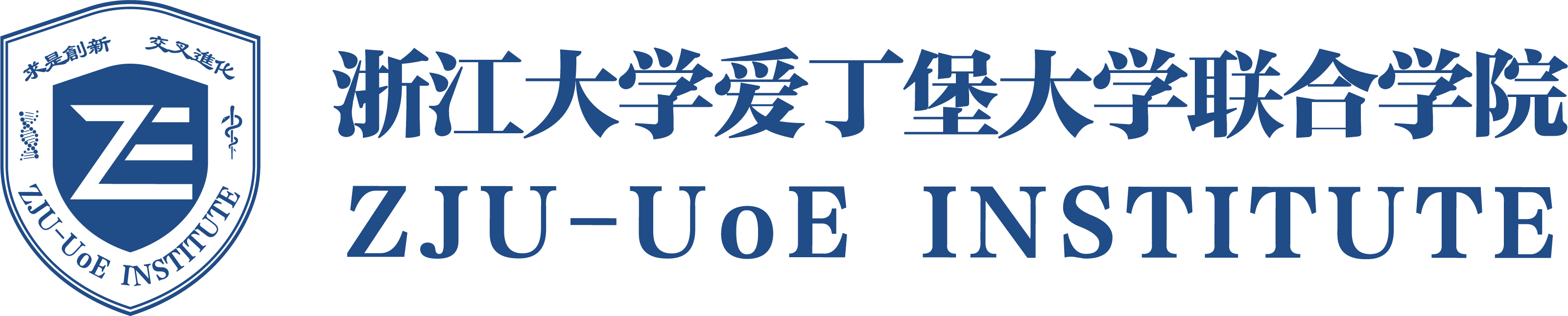 文案&制作：梁爽  叶治国 
2019年11月